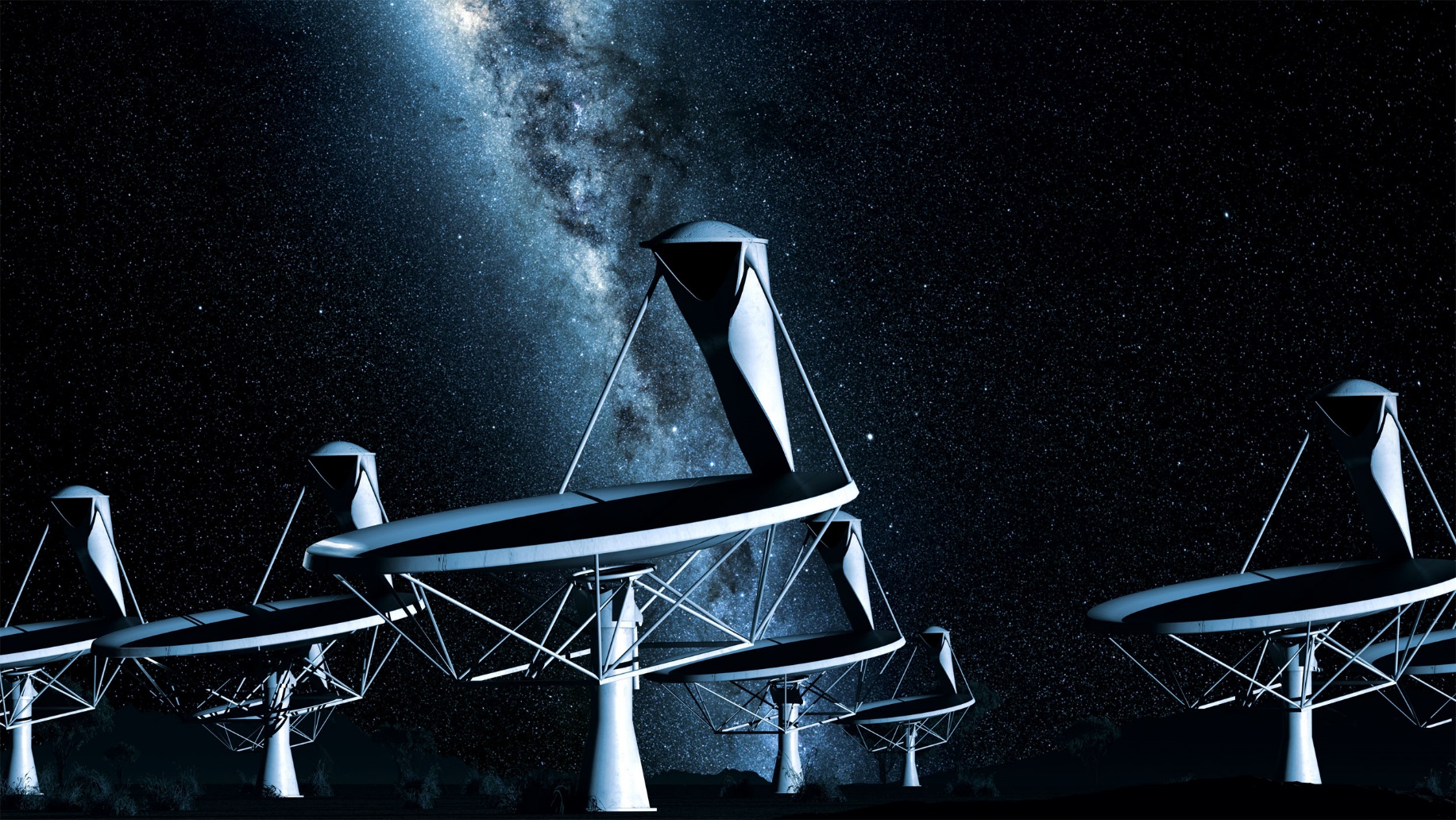 突発天体Transients
青木貴弘 (早稲田大学)
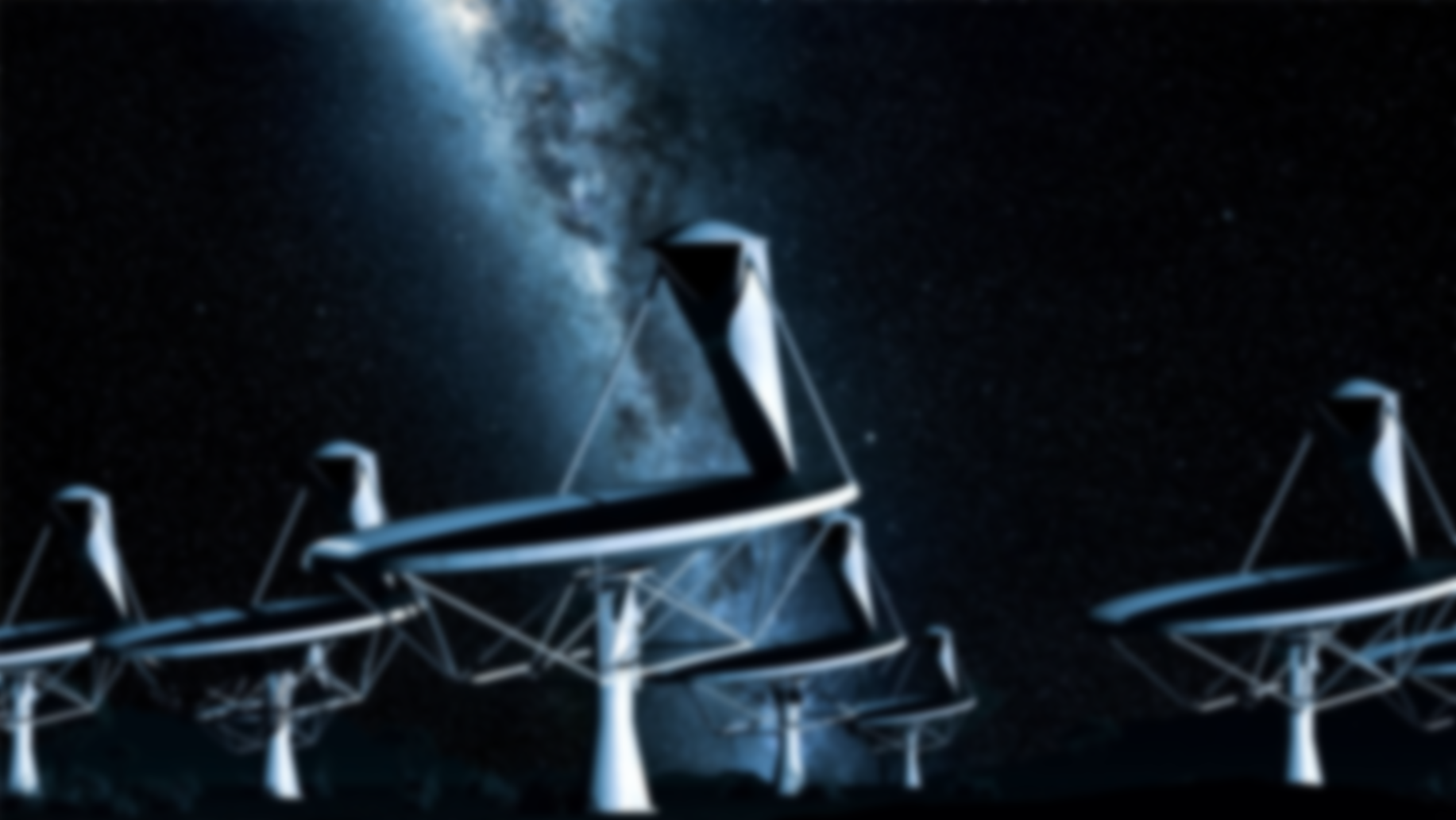 SKAによる時間領域の天文学ダイナミックな宇宙の解明
青木貴弘 (早稲田大学)
突発天体 (Transients)
3
Transients
Bursts
Flares
Flashes, etc.
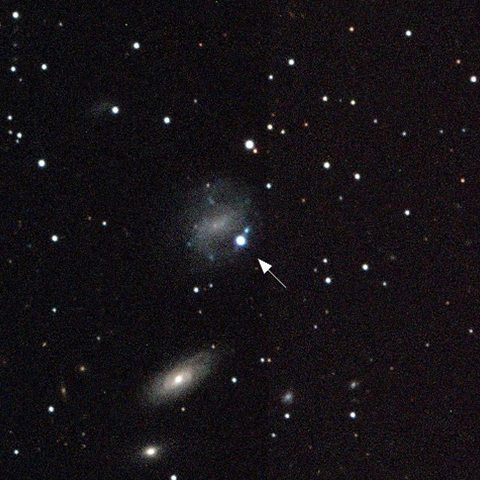 Type Ic SN 1998bw (GRB 980425)
ガンマ線バースト
X線トランジェント
超新星爆発
電波トランジェント (Radio Transients)
突発天体 (Transients)
4
Transients
電波トランジェント
Bursts
Flares
Flashes, etc.
ガンマ線バースト残光
超新星
活動銀河核フレア
メーザーバースト
パルサー
他いろいろ
ガンマ線バースト
X線トランジェント
超新星爆発
電波トランジェント (Radio Transients)
突発天体 (Transients)
5
Transients/Variables
Transients
Variables
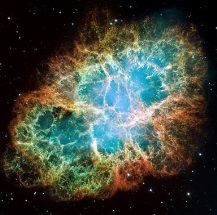 CCSN
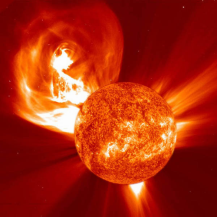 CV
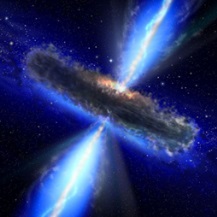 AGN
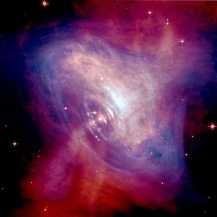 Pulsar
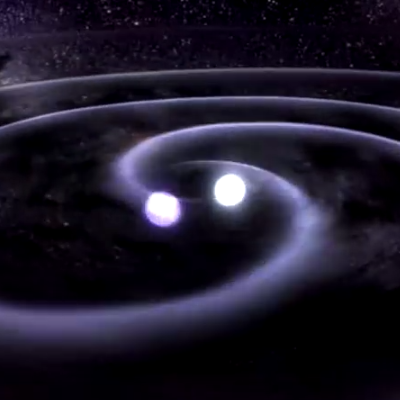 Merger
etc.
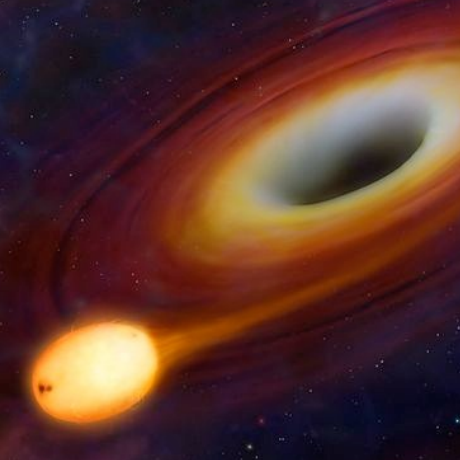 TDE
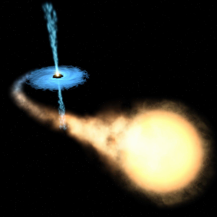 SN Ia, XRB
Transient!
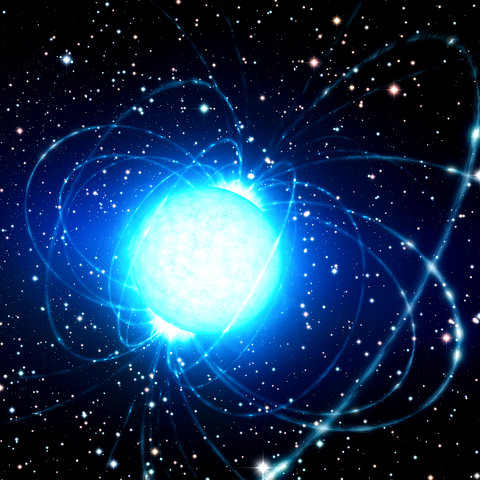 Magnetar
Detection threshold
Intrinsically variable
突発天体と変動天体は区別しても意味がない
Light Curve
サイエンスブック第９章 (p.279)
6
7
本題の前に・・・
望遠鏡作りの根本理念・研究の仕方
8
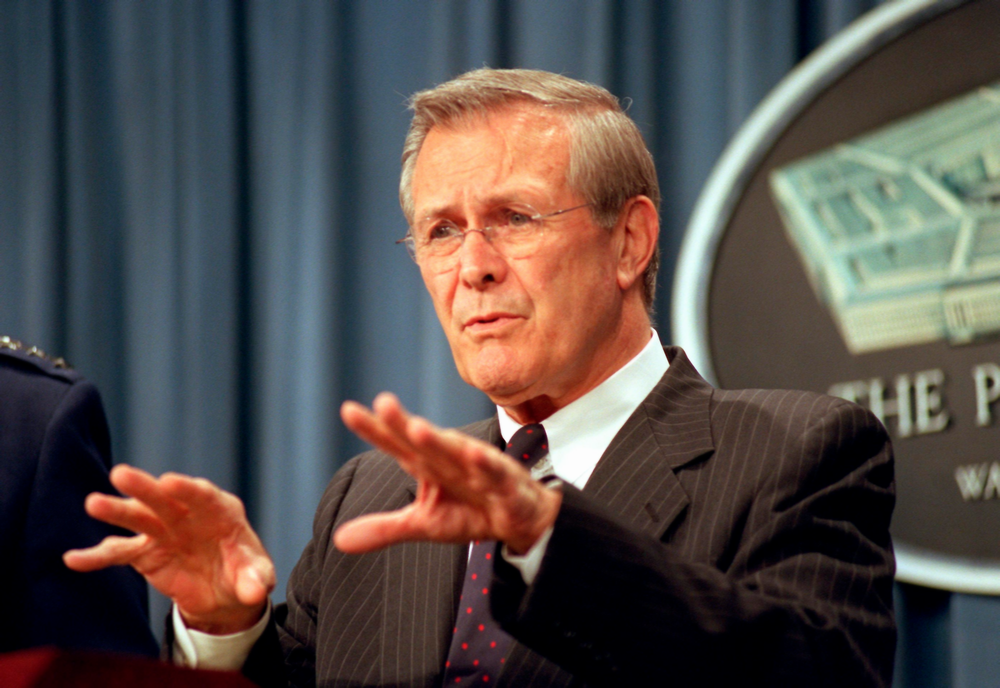 Things
ラムズフェルド 元国防長官
Known knowns
既にわかっている事実
文献読めばよい
Known unknowns
知らないと自覚している未知
観測提案すればよい
望遠鏡作ろう！
本会で紹介してきたのはこれ
Unknown unknowns
知らないことすら知らない未知
「備え」ある望遠鏡作ろう
http://www.defense.gov/Photos/newsphoto.aspx?newsphotoid=3939
9
ということを踏まえて・・・
話の内容
10
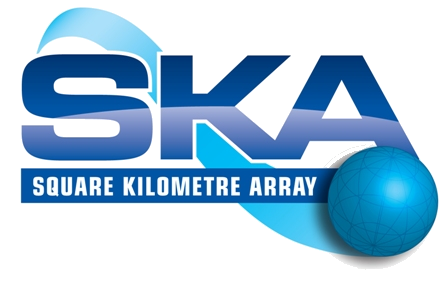 メンバーは？
突発天体研究の方針
国際SKAメンバー
11
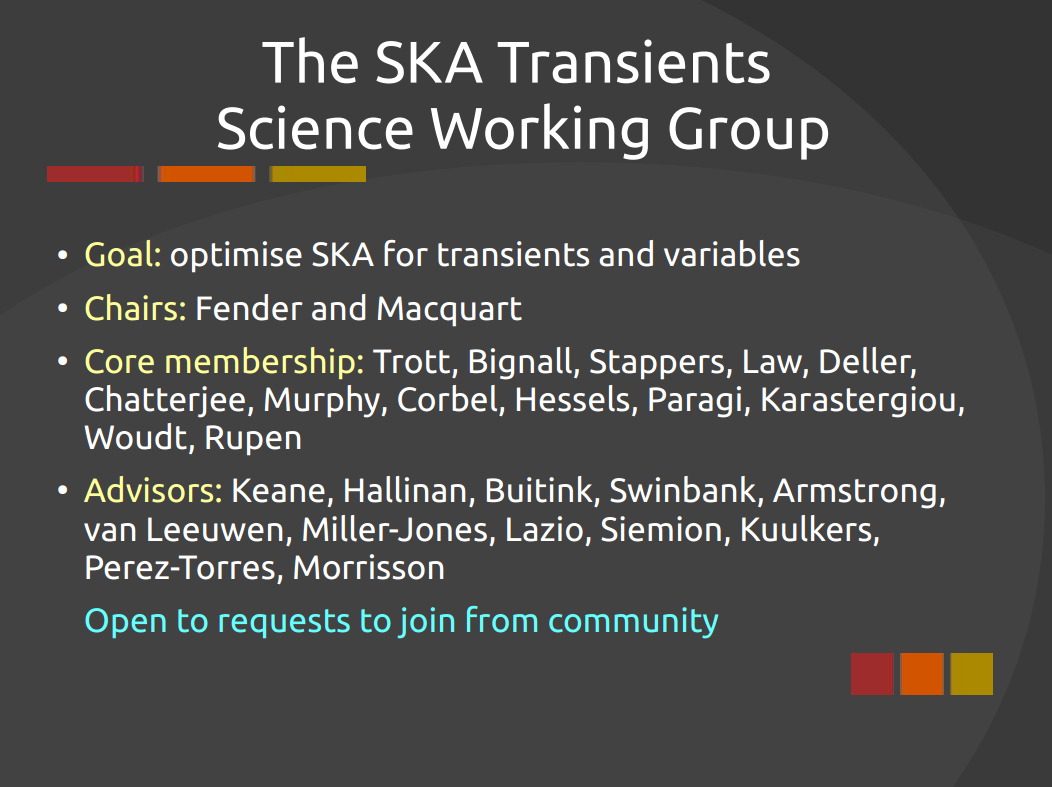 ２名
１３名
１２名
Fender, Science Meeting 2014 より引用
日本SKAメンバー
12
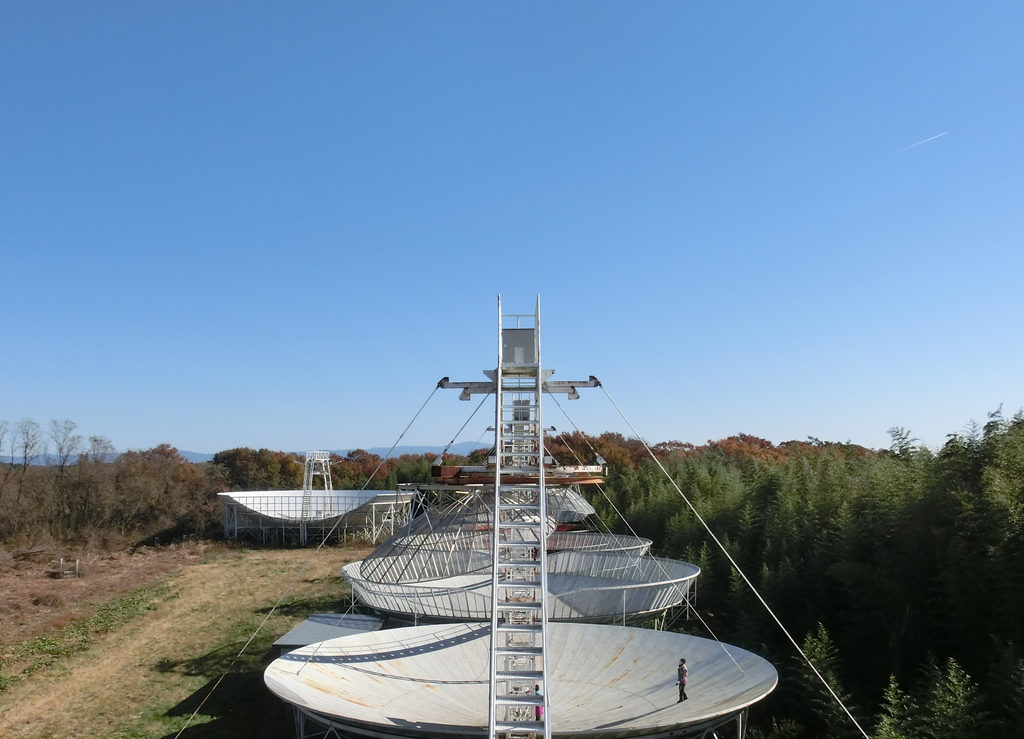 13
那須電波観測所 (早稲田大学)突発天体の探査
突発天体の分類
14
突発天体の分類法１: 観測のされ方もとづいた分類
天体の位置と光度変動のタイムスケールによって４つに分類 (Frail+, 2012)
FRB
…
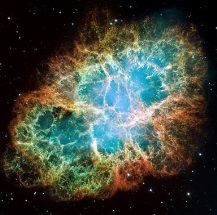 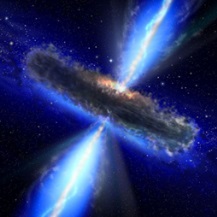 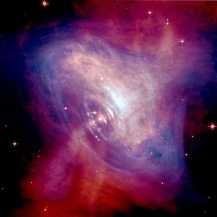 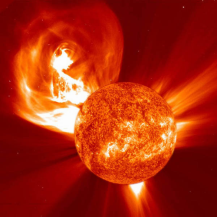 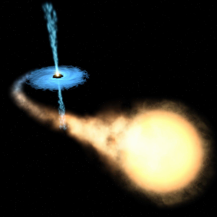 …
突発天体の分類
15
突発天体の分類法２: 放射源の物理にもとづいた分類
放射がコヒーレントかインコヒーレントかで２つに分類
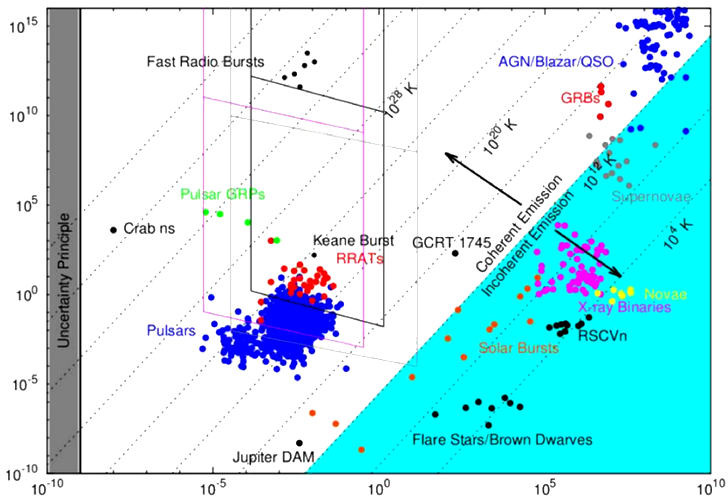 Cordes+, preliminary
ＳＫＡによる突発天体研究
16
空白領域には unknown unknowns が
眠っているはず → SKAで探査
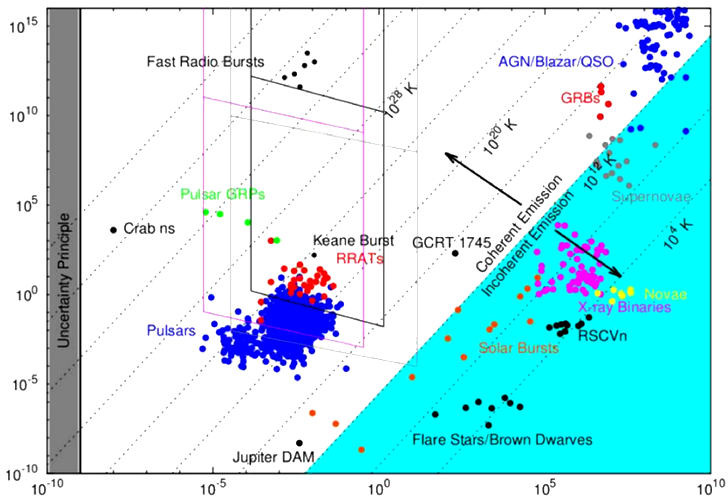 ?
Known unknowns の解明
?
ピーク光度
変動のタイムスケール
Cordes+, preliminary
２．科学
17
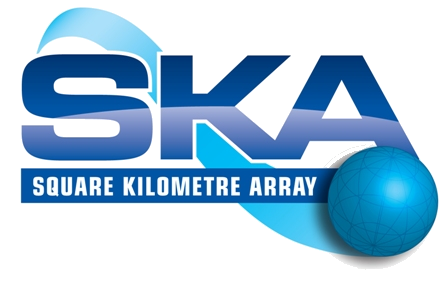 超新星
ガンマ線バースト
重力波
活動銀河核
マグネター
Fast Radio Burst
未知の探査
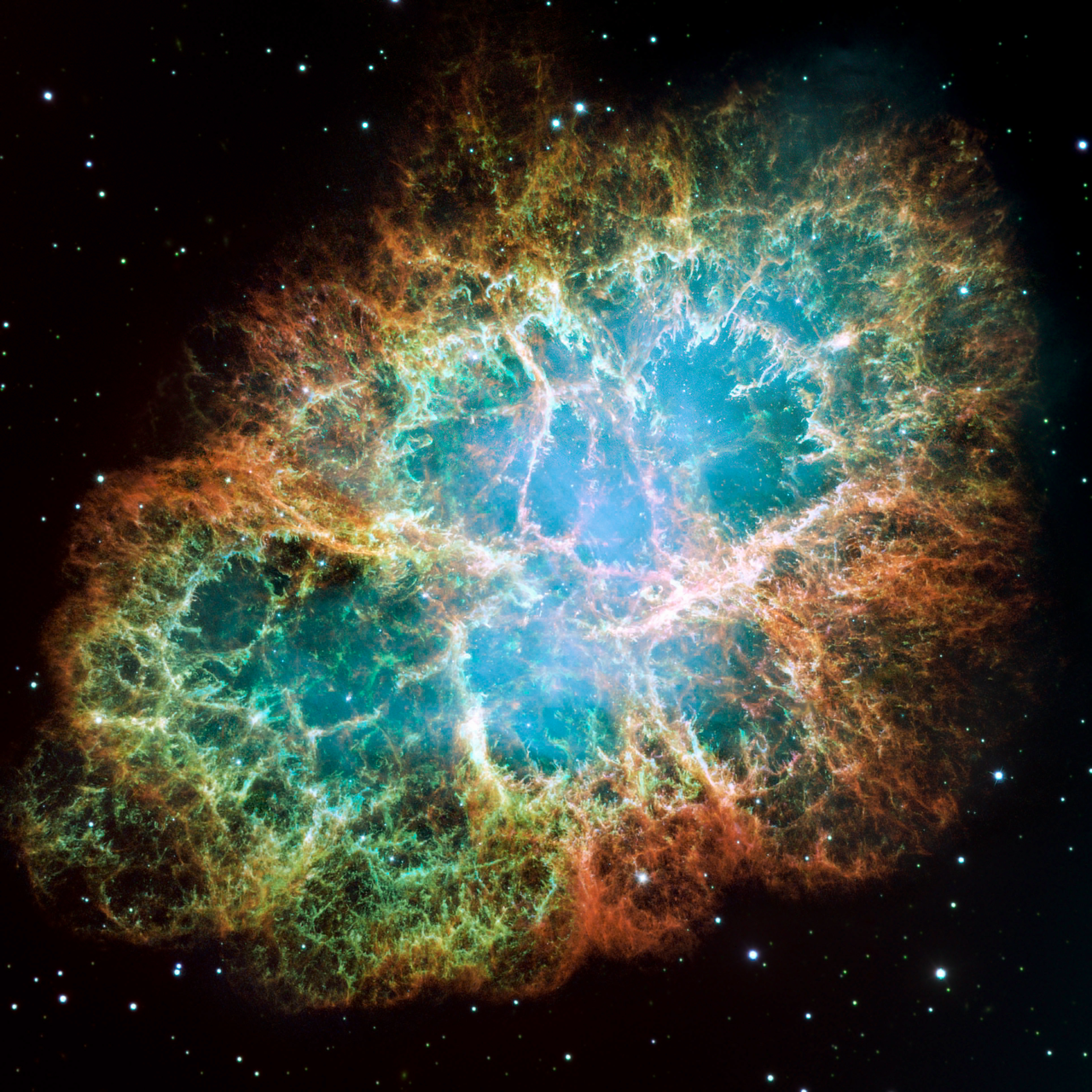 18
超新星
超新星: 基礎
Si II (Si+) 吸収線
Type I
Ia
19
He I 吸収線
実体
Type Ia
Ib/c
Ib
Ic
Supernova
(SN)
光度曲線に平坦期がある
IIP
H 吸収線
光度が直線的に減少する
IIL
Type II
狭帯域の輝線がある
IIn
光度曲線が Ib に類似
IIb
その他
peculiar
Others
CCSN
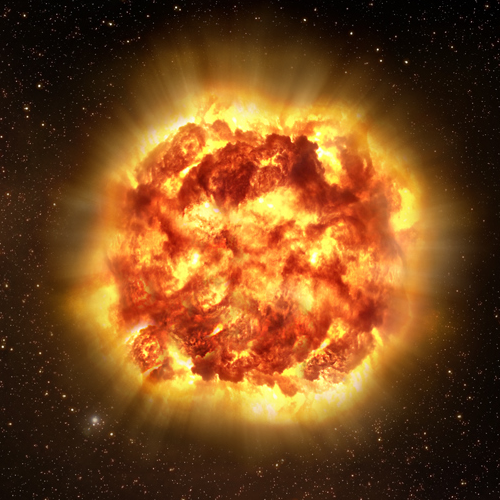 DD scenario
SD scenario
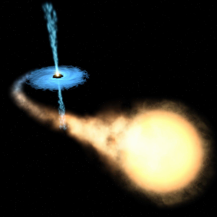 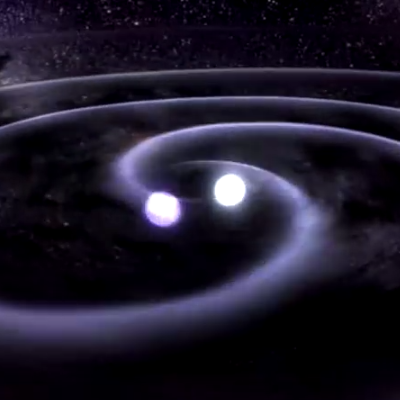 SD: single degenerate; DD: double degenate; CCSN: core-collapse SN
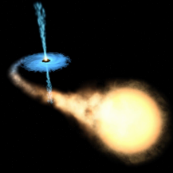 超新星: 現状の問題点
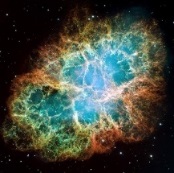 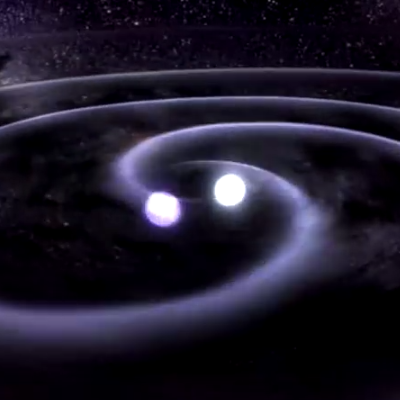 20
電波サンプル数が少なすぎる
光での観測数：6000 個以上[1]
光でのサンプル数はもう十分

電波での観測数：数十個
観測されているのはコア崩壊型超新星 (CCSN[2]; SN II/Ib/Ic) のみ
SN Ia は電波で観測されたことがない
GRB
Perez-Torres, 2015
Peculiar SN
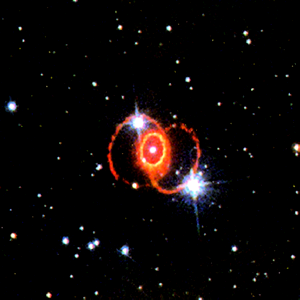 Luminosity vs. Timescale for CCSNe
[1] From IAU List of Supernovae
[2] CCSN: core-collapse supernova
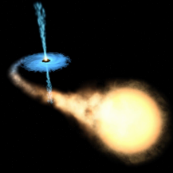 超新星: なぜ電波？
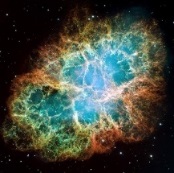 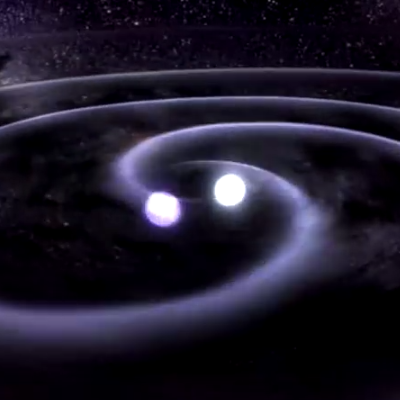 21
観測でわかること
電波観測でわかる具体例
おおざっぱに言うと・・・
可視光観測
爆発自体の性質
電波観測
爆発前後の星の進化
Circumstellar Medium (CSM) との相互作用
質量放出率や磁場などがわかる
星の進化がわかる
CCSN rate 
Star-formation rate がわかる
SN Ia の発見
爆発シナリオ (SD or DD) の解明
超新星残骸のフィラメント構造
宇宙線粒子の加速機構がわかる
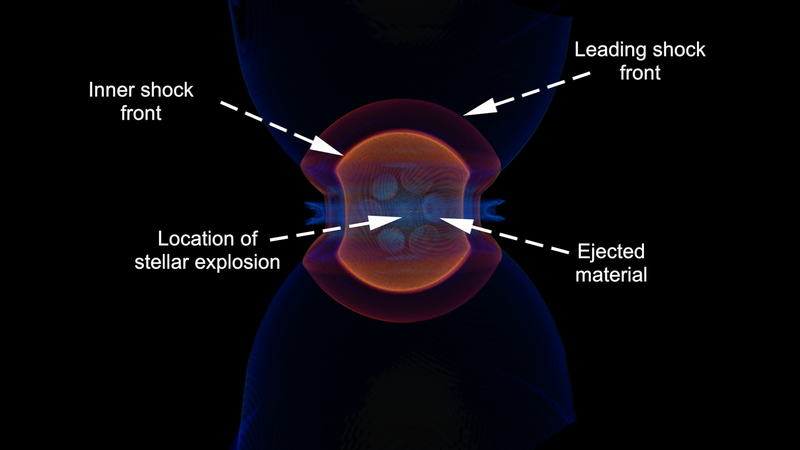 SN remnant 1987A ©ICRAR
超新星: 電波天文への要求
22
必要な観測
SKA1-SUR @ Australia
周波数 GHz 帯
超新星は GHz 帯で明るい
広視野
サンプル数の増加には広視野探査が必要
Phased Array Feed (PAF): FoV 18 deg2
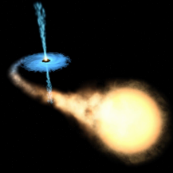 超新星: なぜＳＫＡ？
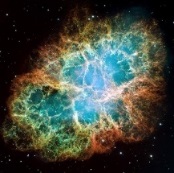 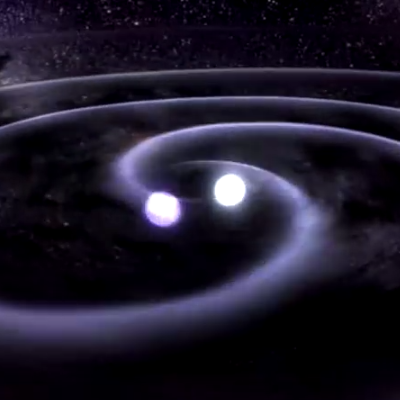 23
From Perez-Torres, 2015
VLA
13 CCSNe/year
SKA1-SUR
311 CCSNe/year
30 × VLA’s discoveries
Full SKA
14,000 CCSNe/year
CCSN を大量に電波観測できる
「サンプル数が少ない」という問題が解決

SN Ia シナリオに制限
SD or DD の確定？
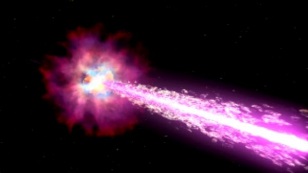 24
ガンマ線バースト
ガンマ線バースト: 基礎
25
実体
光度曲線
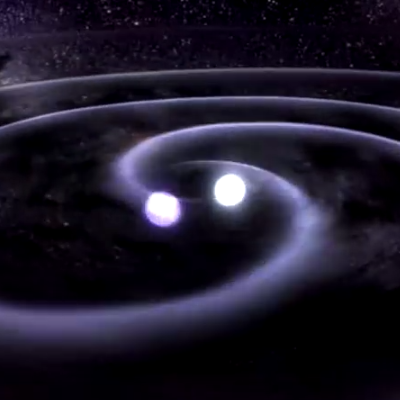 O
NS-NS/BH merger
(Short-duration GRB)
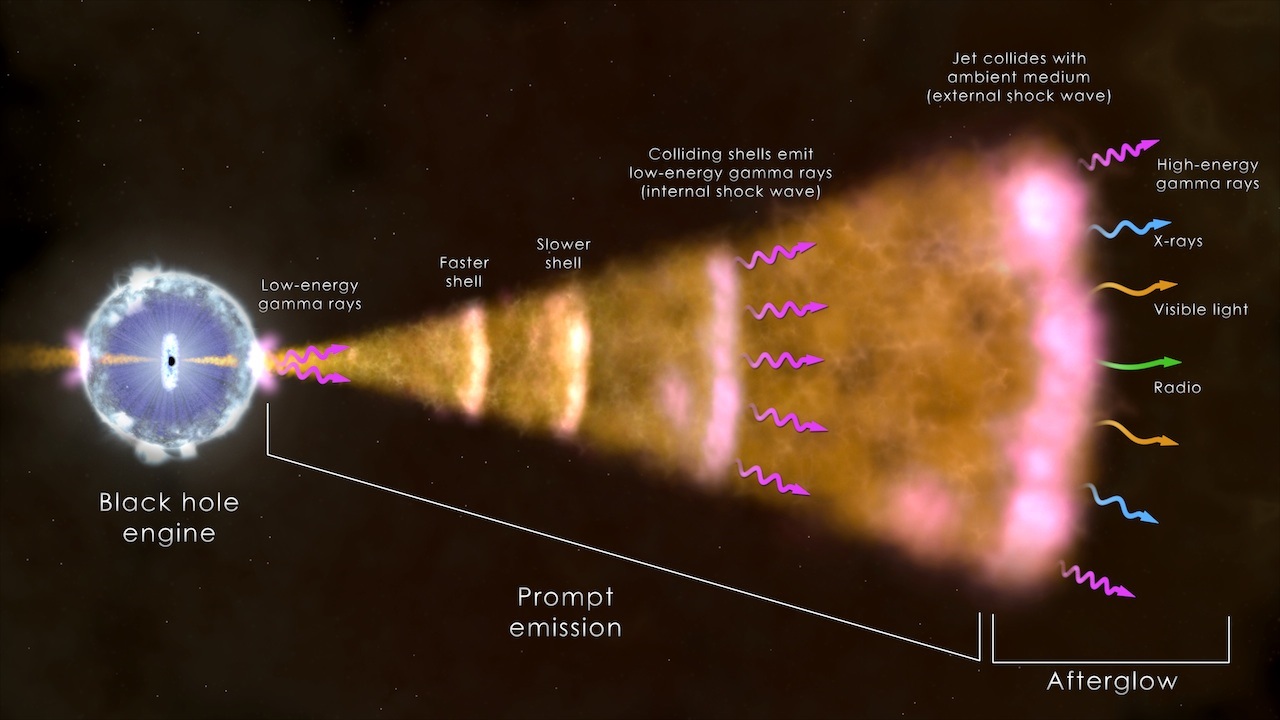 γ
R
After days
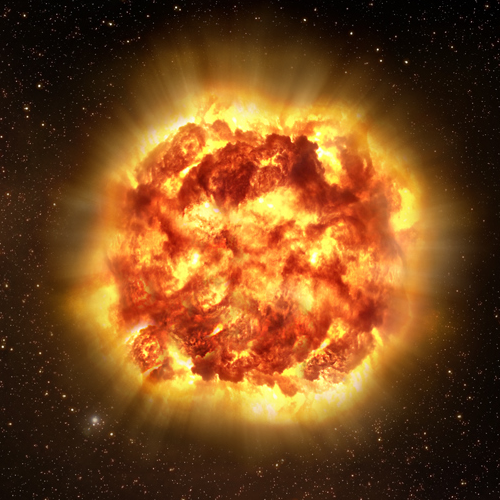 Collapse of a massive star
(Long-duration GRB)
ガンマ線バースト: 現状の問題点
26
サンプル数が少ない
親なし残光が未発見
GRB follow-up
X-ray: 93% detected
Optical: 75% detected
Radio: 30% detected
On-axis GRB afterglow:
30% は追観測できている
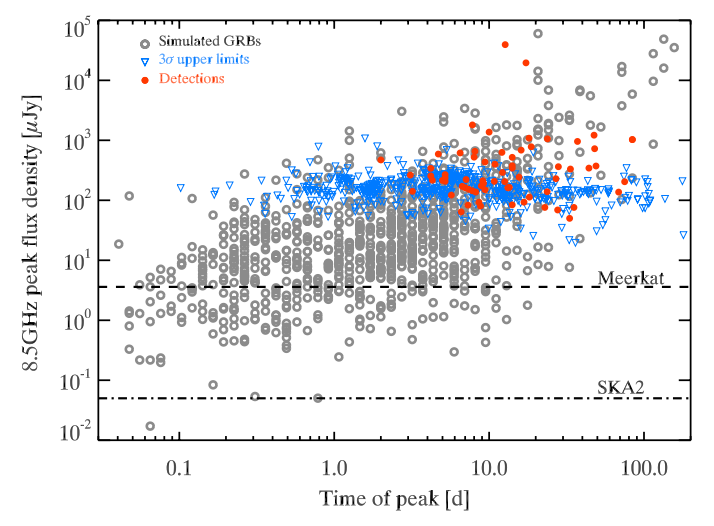 〇 Simulated GRBs
● 9 GHz Detections
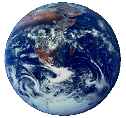 On-axis faint GRBA:
 70% は暗くて未発見
~ 0.1 mJy
Orphan (off-axis) GRBA:
未発見
GRB 母集団の 99% はこれ
Italian SKA White Book
現在電波観測できているのは
たった 0.3%
ガンマ線バースト: なぜ電波？
27
例
衝撃波の運動エネルギー推定
ジェットが減速して球対称放射フェーズに移行
この時に電波で明るい
球対称なのでエネルギー推定しやすい
ジェットの構成粒子や磁場の解明
リバースショック (ISM からエンジンへの逆向きの衝撃波) を観測
光: 数十秒以内に追観測する必要
電波: 数時間以内に追観測すればOK
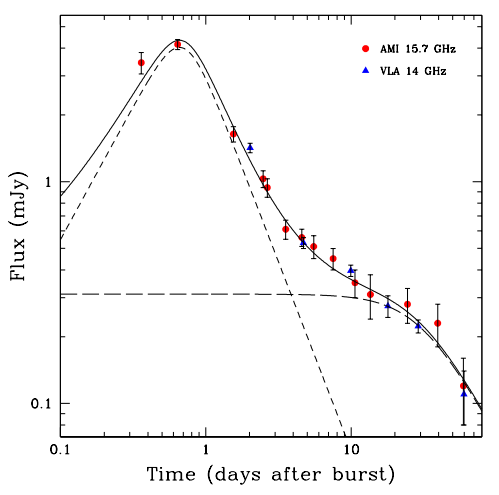 8 hr
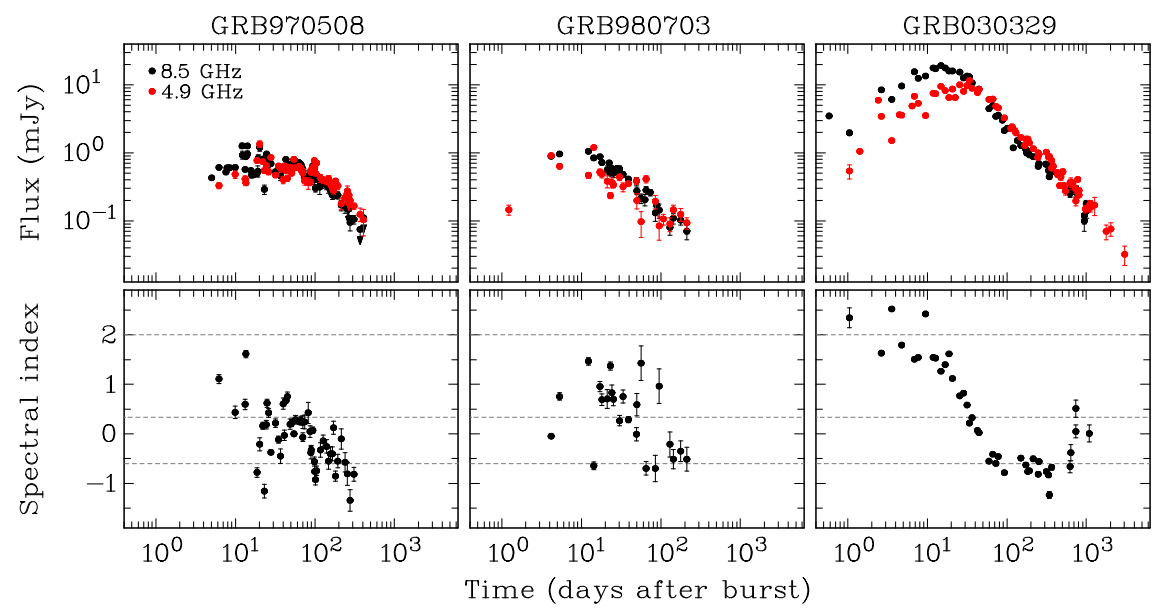 Swift
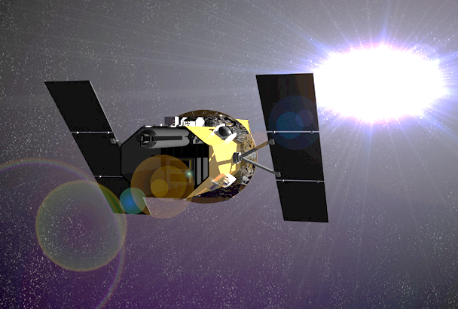 AMI
robotic follow-up
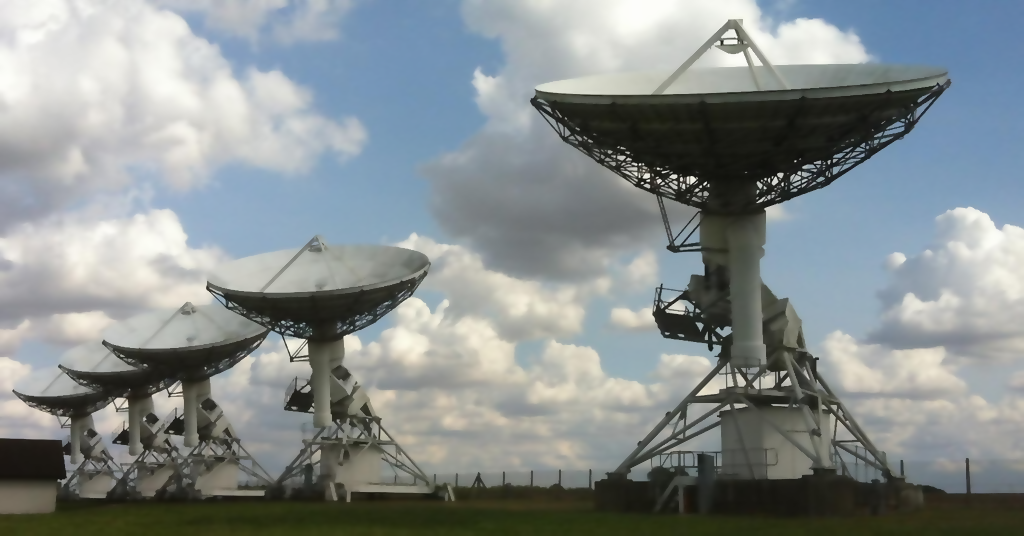 2013年初成功
Anderson+ 2014
Burlon 2015
ガンマ線バースト: 電波天文への要求
28
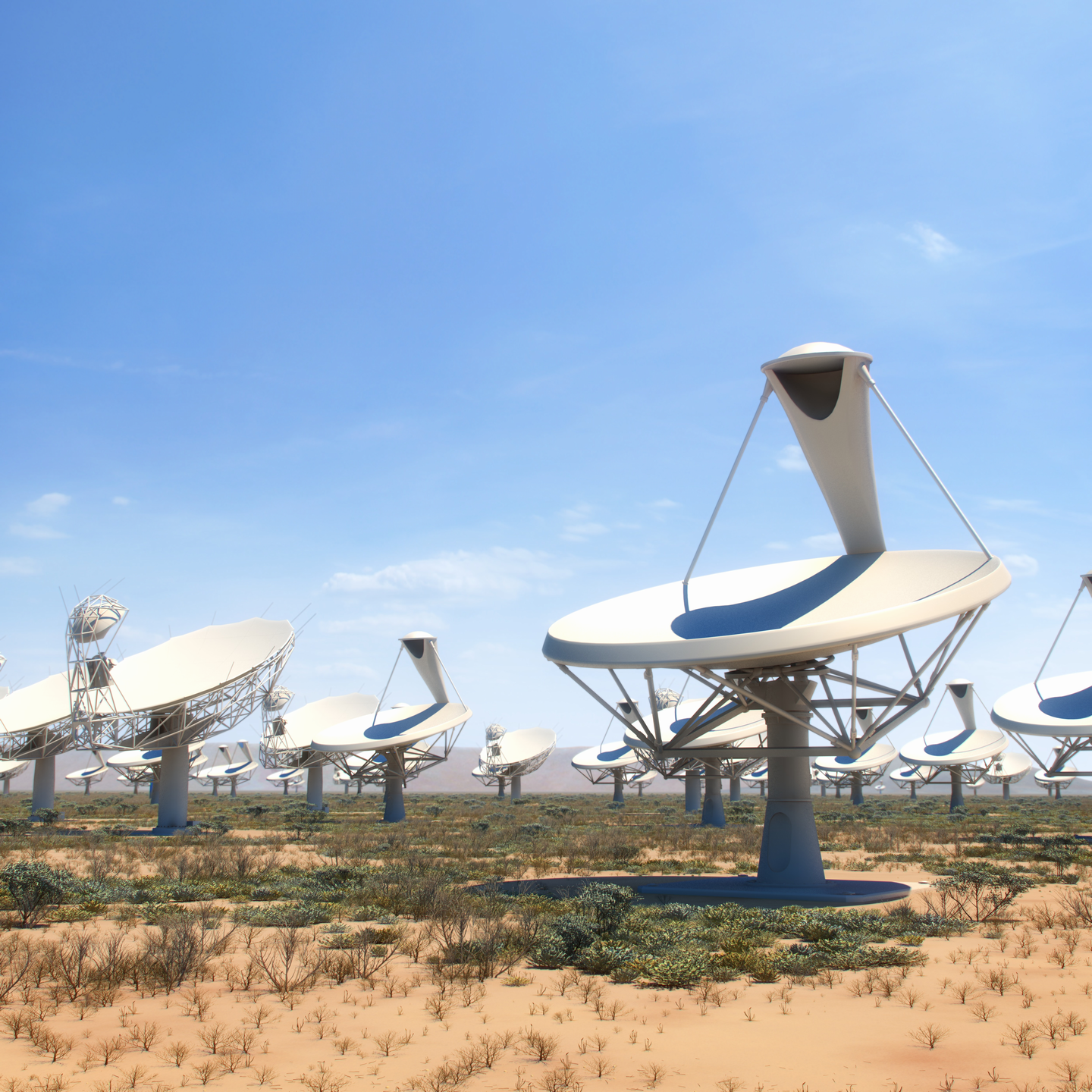 必要な観測
SKA1-MID @ South Africa
母数の 90% を検出するための感度
1 µJy @ 9 GHz
0.1 µJy @ 1 GHz
0.01 μJy @ 200 MHz
GHz 以降の多周波
Spectral Energy Distribution (SED) 
各周波数での光度曲線
数時間以内の追観測
Robotic follow-up system
広視野
親なし残光を探査する必要
ガンマ線バースト: なぜＳＫＡ？
29
GRB 全母集団を解明
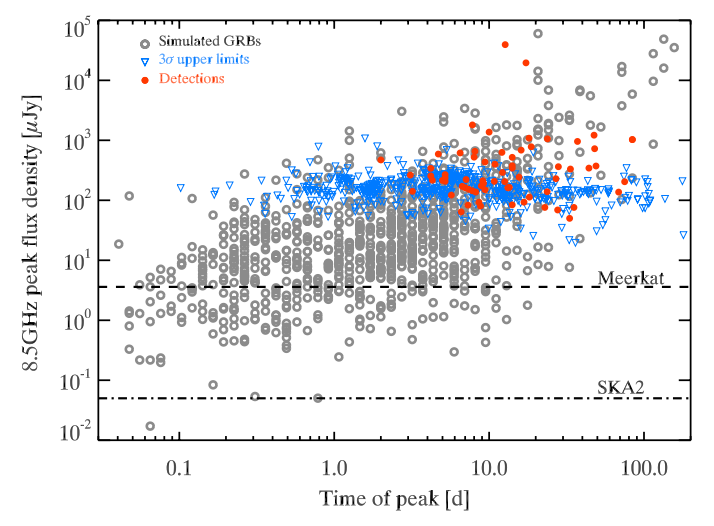 〇 Simulated GRBs
● 9 GHz Detections
ガンマ線バースト: なぜＳＫＡ？
30
GRB 全母集団を解明
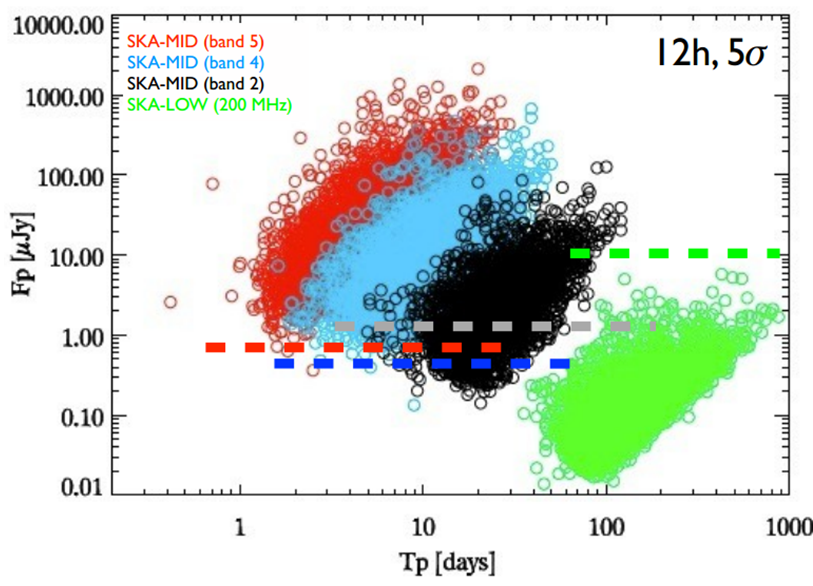 9 GHz
Burlon, 2015
4 GHz
1.4 GHz
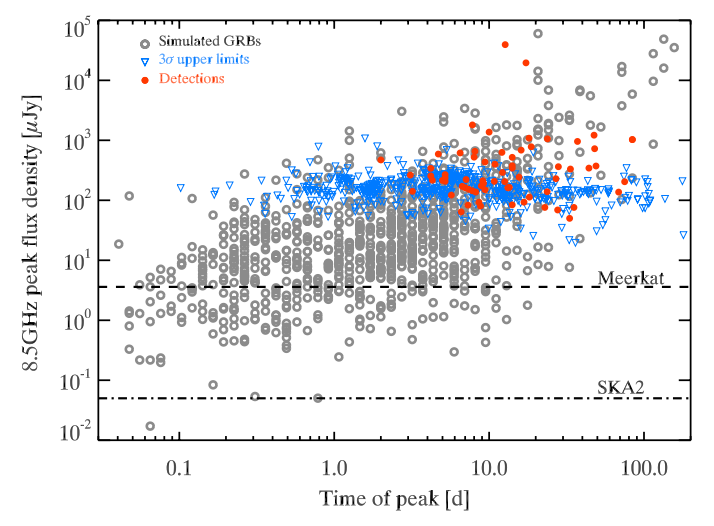 〇 Simulated GRBs
● 9 GHz Detections
SKA1-MID
12 hr, 5σ
threshold
200 MHz
Italian SKA White Book
GHz 残光は・・・
SKA1-MID でほぼすべて観測可能！
MHz 残光は・・・
 SKA1-LOW で 1200 万時間必要…
ガンマ線バースト: なぜＳＫＡ？
31
親なし残光の発見
近い将来、実体解明！
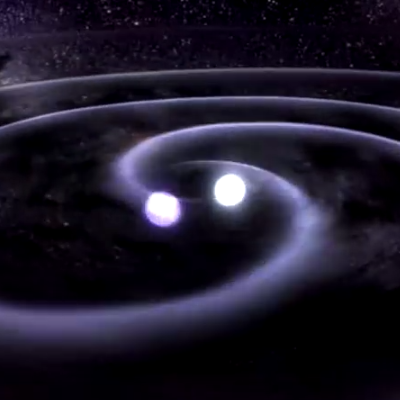 NS-NS/BH merger
(Short-duration GRB)
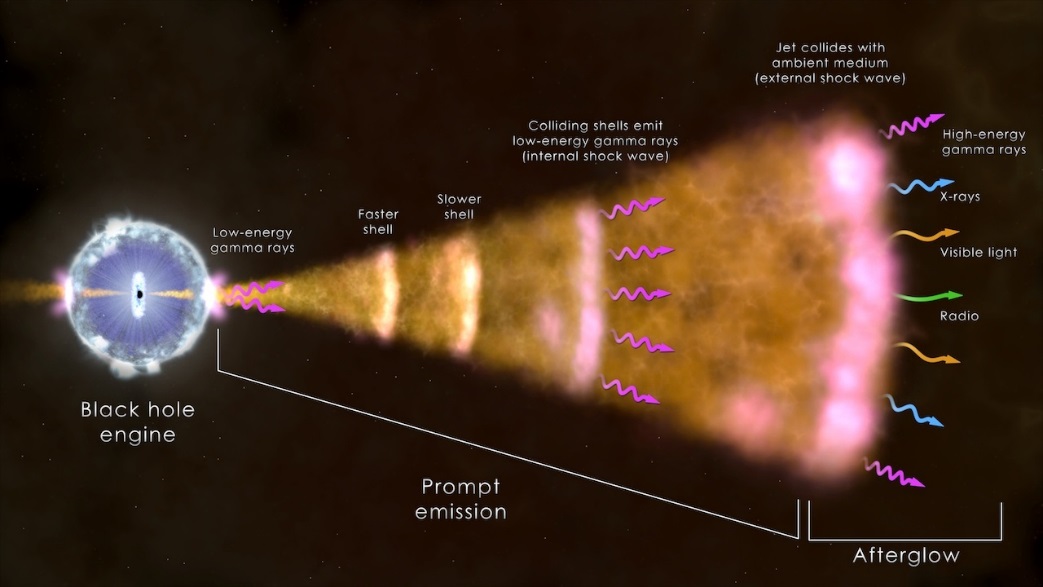 On-axis GRB afterglow:
今でも観測可能
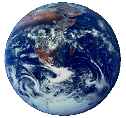 On-axis faint GRBA:
SKA-MID なら観測可能
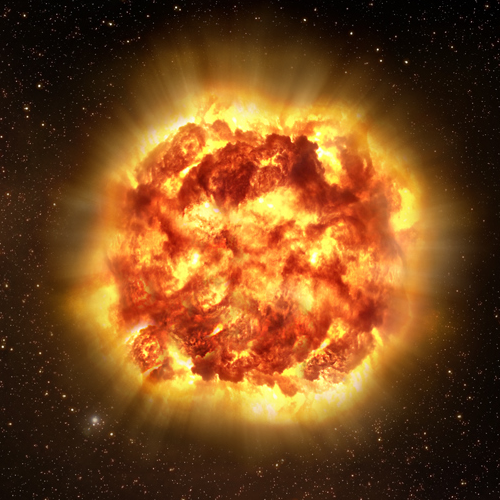 Orphan (off-axis) GRBA:
SKA-SUR なら観測可能
Collapse of a massive star
(Long-duration GRB)
32
A Picture of Gravitational Wave Source, Super/kilo-nova, and Gamma-ray Burst
http://svs.gsfc.nasa.gov/cgi-bin/details.cgi?aid=10543
重力波-電波のマルチメッセンジャー観測
33
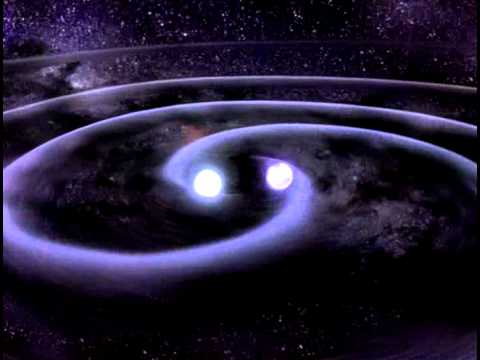 Link to 1.4 GHz Bursts?
(Nakar & Piran 2011)
Link to FRBs?
(Totani 2013)
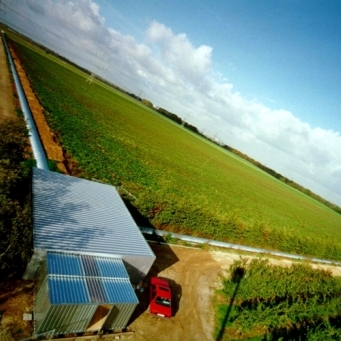 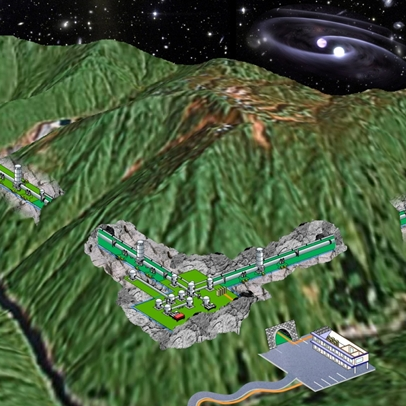 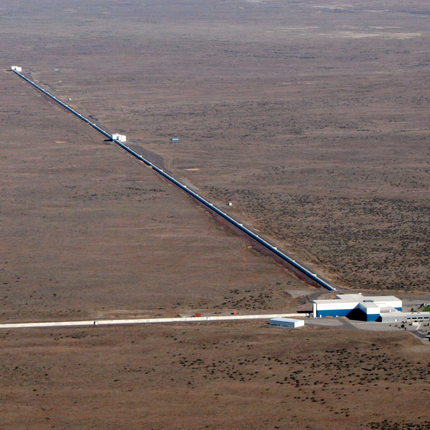 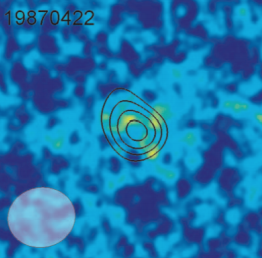 Gravitational Wave Telescopes
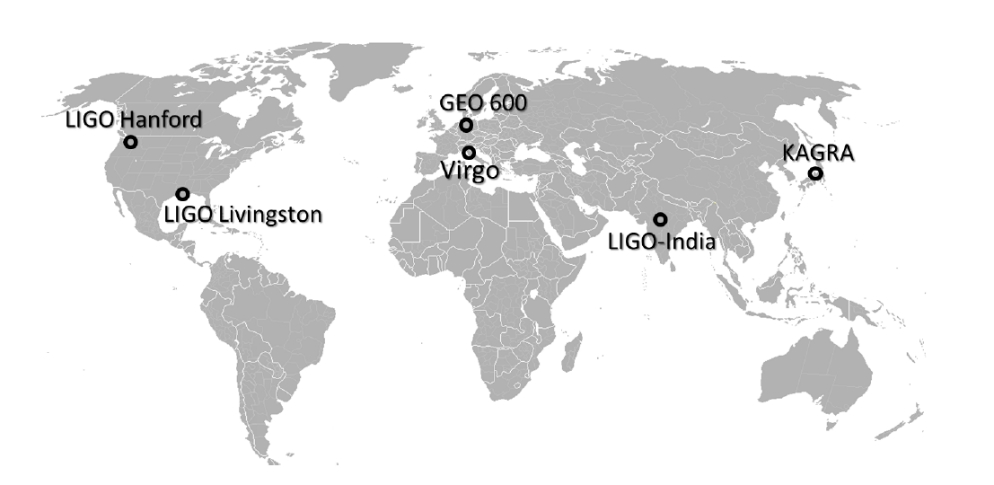 Bower+ 2007
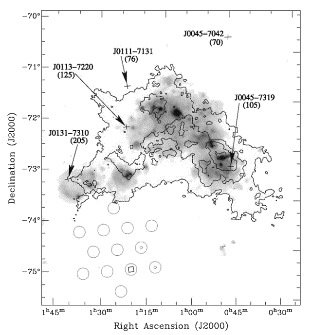 Bower+ 2007
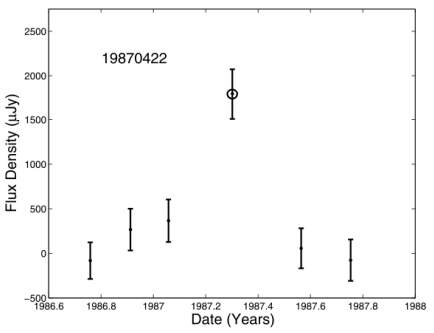 SKA
Lorimer+ 2007
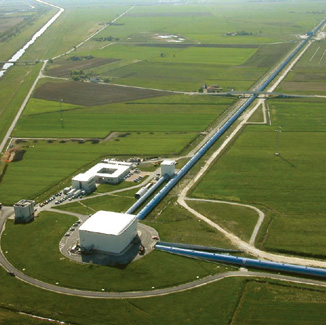 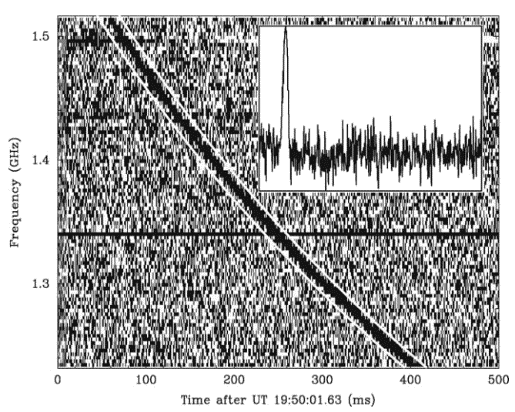 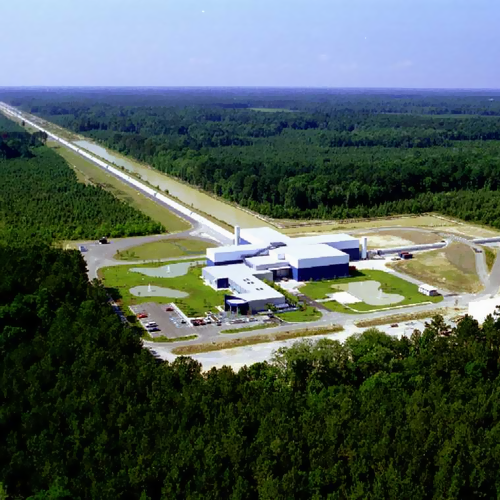 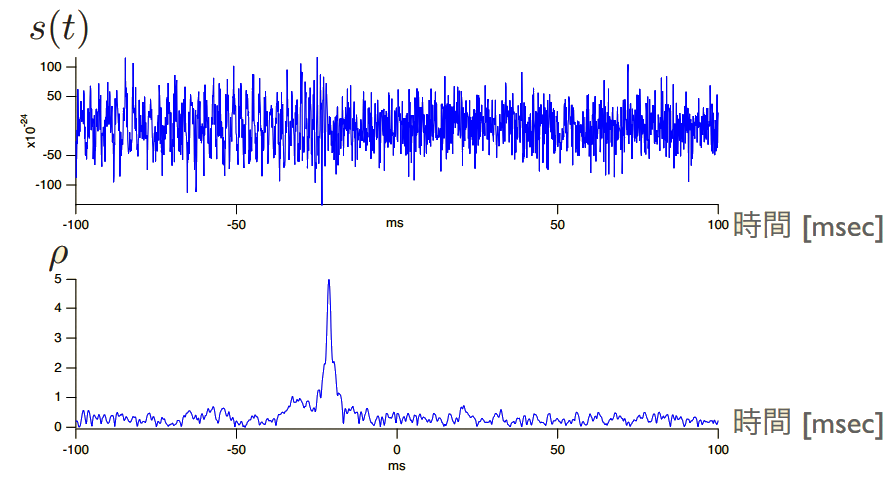 GW data
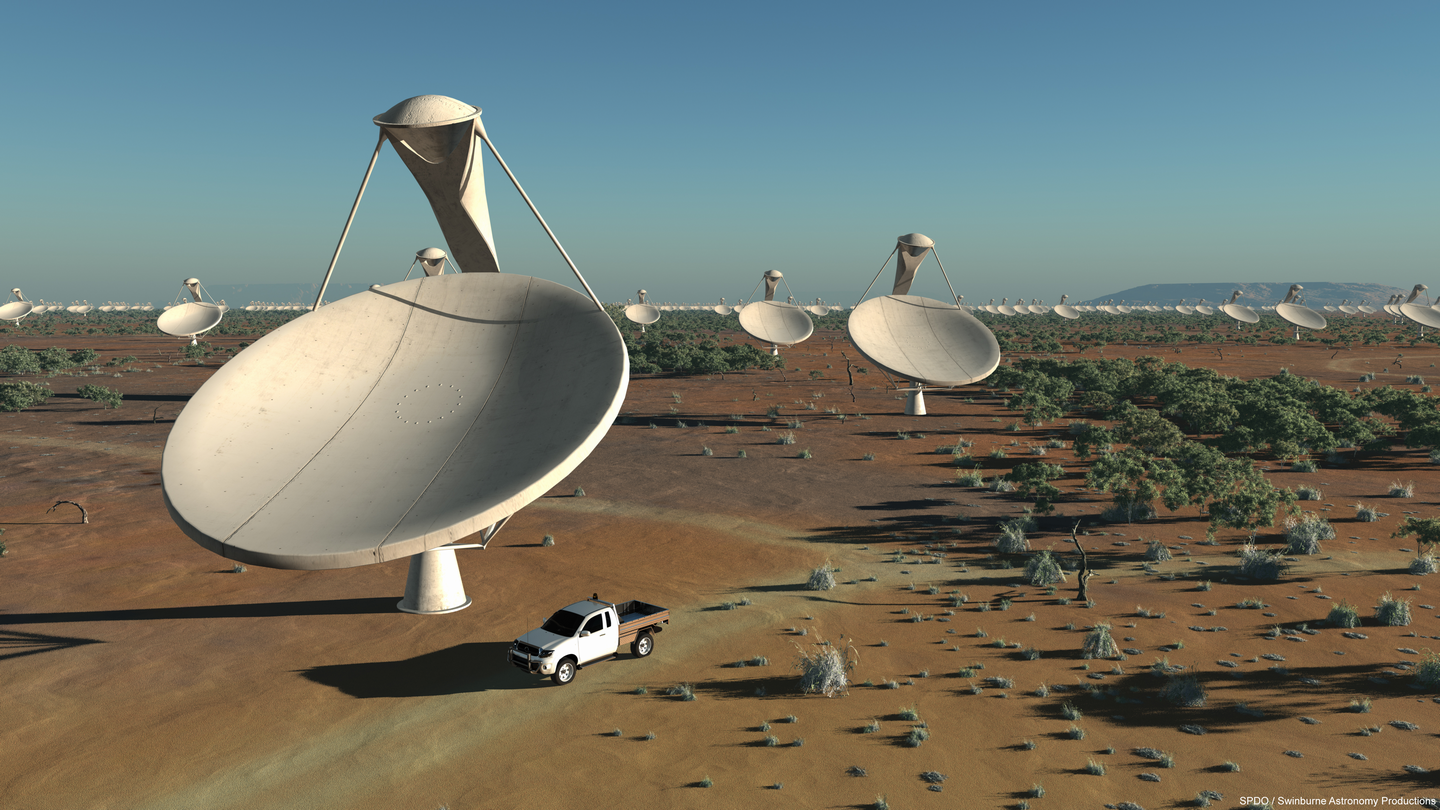 Chassande-Mottin+ 2013
Discovery
Follow-up
神田さんのスライドより 
(KAGRA 重力波データ解析スクール)
?
Unknowns
未知の探査
ＳＫＡによる突発天体研究
35
空白領域には unknown unknowns が
眠っているはず → SKAで探査
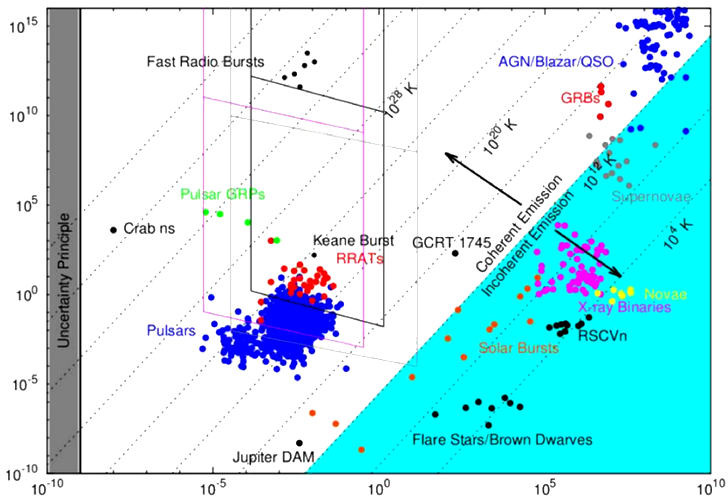 ?
Known unknowns の解明
?
ピーク光度
変動のタイムスケール
Cordes+, preliminary
Unknown Transients
36
Short Duration Transients
Long Duration Transients
パルス様の突発天体
時系列の生データから検出
GRB 残光のような突発天体
電波画像から検出
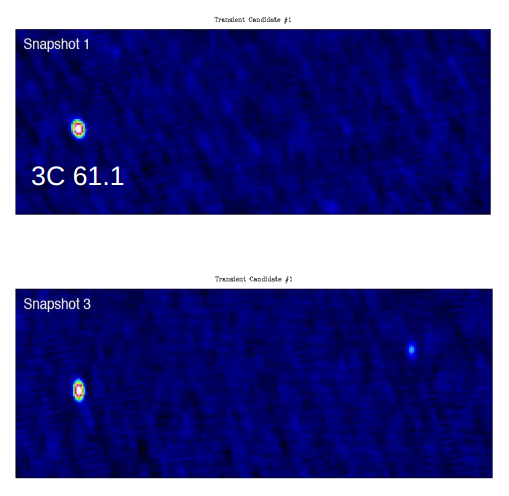 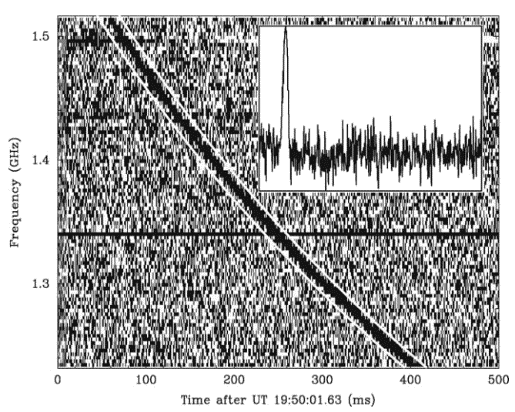 Lorimer+ 2007
Stewert+, preliminary
Unknown Short Transients
37
2007 年まで空白状態だった！
Fast Radio Bursts (FRBs)
FRB
…
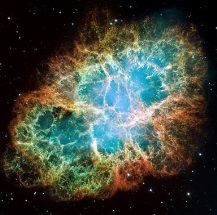 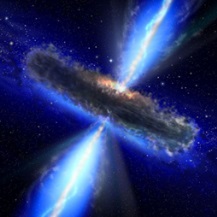 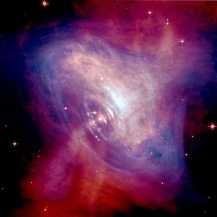 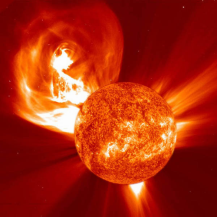 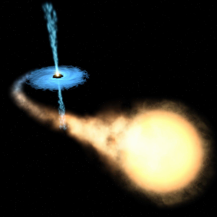 …
Short Transients: Fast Radio Bursts (FRBs)
38
銀河系外からの電波パルス
Profile
5 ms timescale
30 Jy flux
375 pc/cm3 dispersion measure
オーストラリア Parkes 64 m 鏡で発見(Lorimer+ 2007)
天文学のブレイクスルー
Nature でリジェクトされたらしい (?)
Science でアクセプト
以降 FRB 論文は Science 誌
FRB が見つかったから SKA に Transients が加わった (みたい)
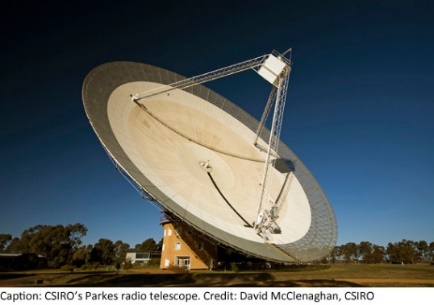 Small Magellanic Cloud
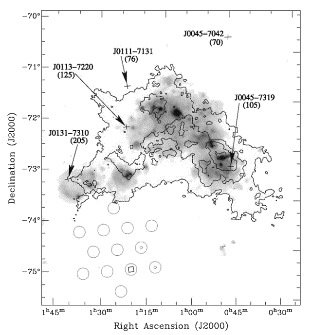 5 ms
30 Jy
375 pc/cm3
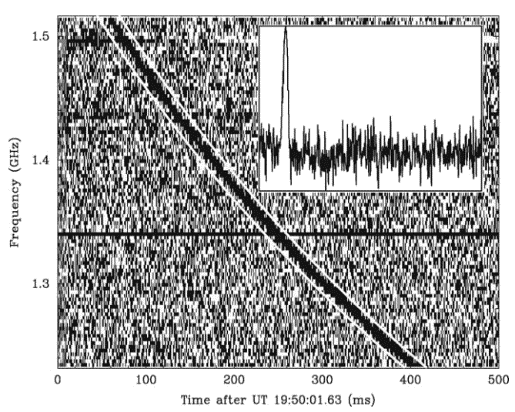 Short Transients: Fast Radio Bursts (FRBs)
39
起源の諸説
リアルタイム追観測の結果
Magnetar giant flares
Popov+ 2007
Thornton+ 2013
Collapses of supermassive NS
Falcke+ 2013
NS-NS mergers
Totani 2013
WD-WD mergers
Kashiyama+ 2013
Nearby star flares
Loeb+ 2013
ただし系内起源は考えられないという論文が多数
Petroff+ 2015
電波、光、X線で対応天体なし
円偏波率 21%, 直線偏波 < 10%
円偏波は天体起源の可能性大
起源として、近傍超新星や long GRB は除外される
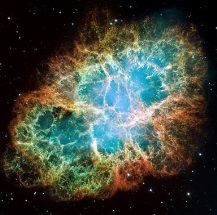 Unknown Long Transients
40
Optically obscured radio SN
Orphan GRB afterglow
Other unknowns
Fast Radio Bursts (FRBs)
FRB
…
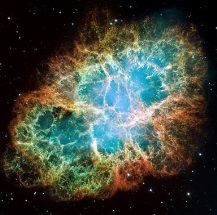 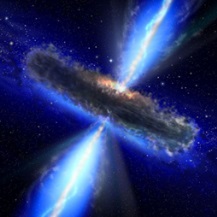 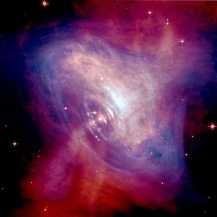 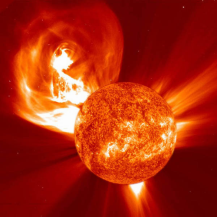 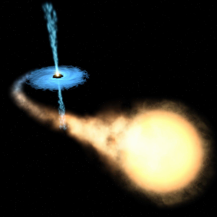 …
Long Transients: 従来の探査
41
未知の突発天体探査
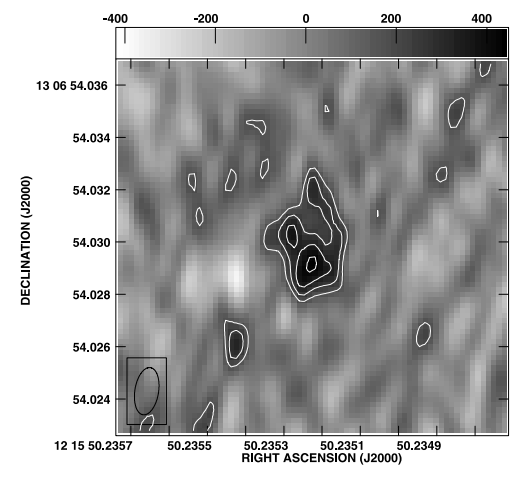 Levinson+ 2002
Orphan GRB afterglow 探査
2 つのカタログ (NVSS & FISRT) を比較


Gal-Yam+ 2006
VLBA によって光で見えない II 型電波超新星を同定
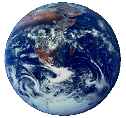 Asymmetric structure
Orphan (off-axis) GRB afterglow
泥臭い仕事があり・・・
(Gal-Yam+ 2006, Ofek+ 2011)
Optically Obscured Radio SN II
VLBA 8.5 GHz
Gal-Yam+ 2006
未知天体の解明には
VLBI が重要
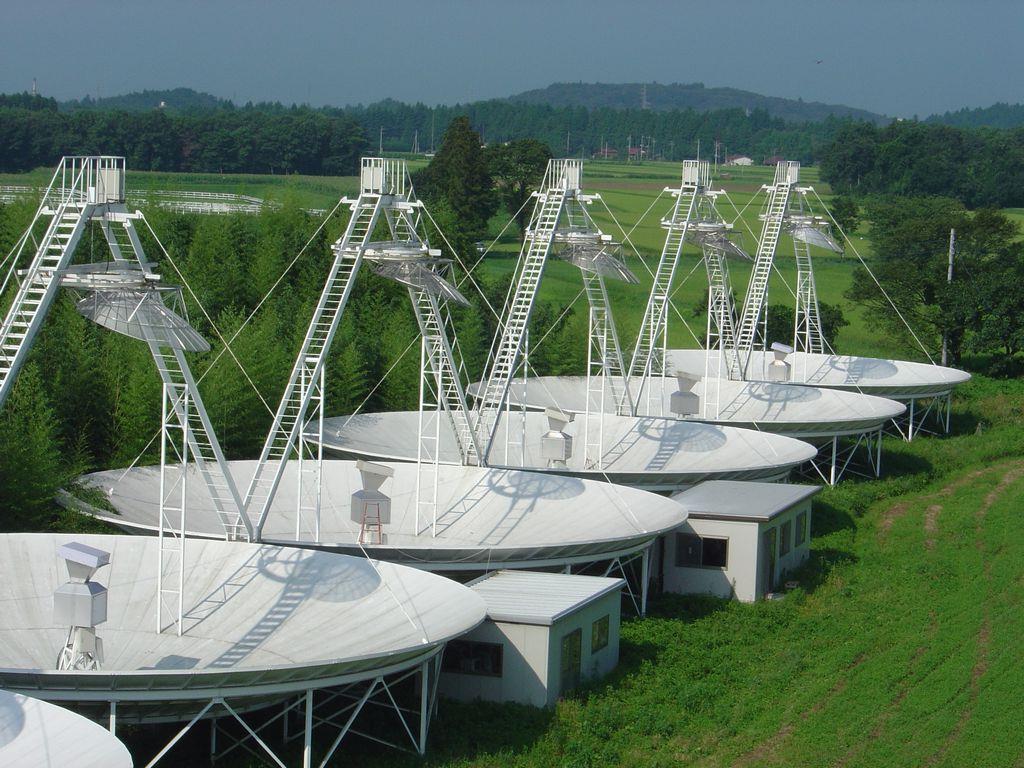 那須電波観測所 (早稲田大学)突発天体の探査
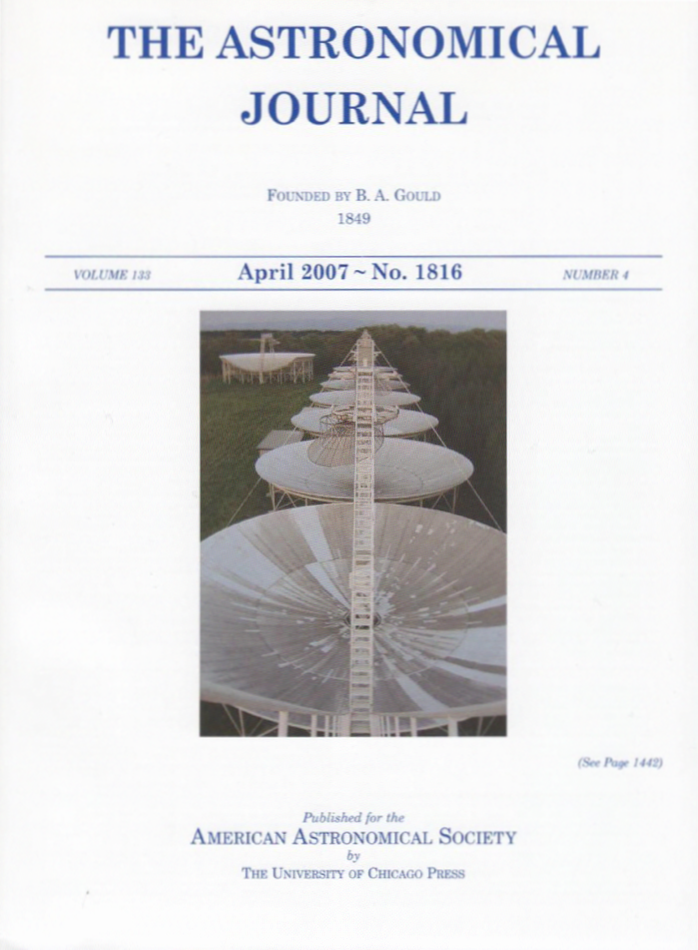 Long Transients: 従来の探査
43
Minutes – Days Timescale
Days – Weeks Timescale
B1611+3420
(3 Jy, steady)
WJN J1443+3439
(3 Jy, transient)
Reliable 1 event by Nasu
Niinuma+ 2007, Aoki+ 2014
起源不明
Reliable 1 event by VLA
Bower+ 2007, Frail+ 2012
起源不明
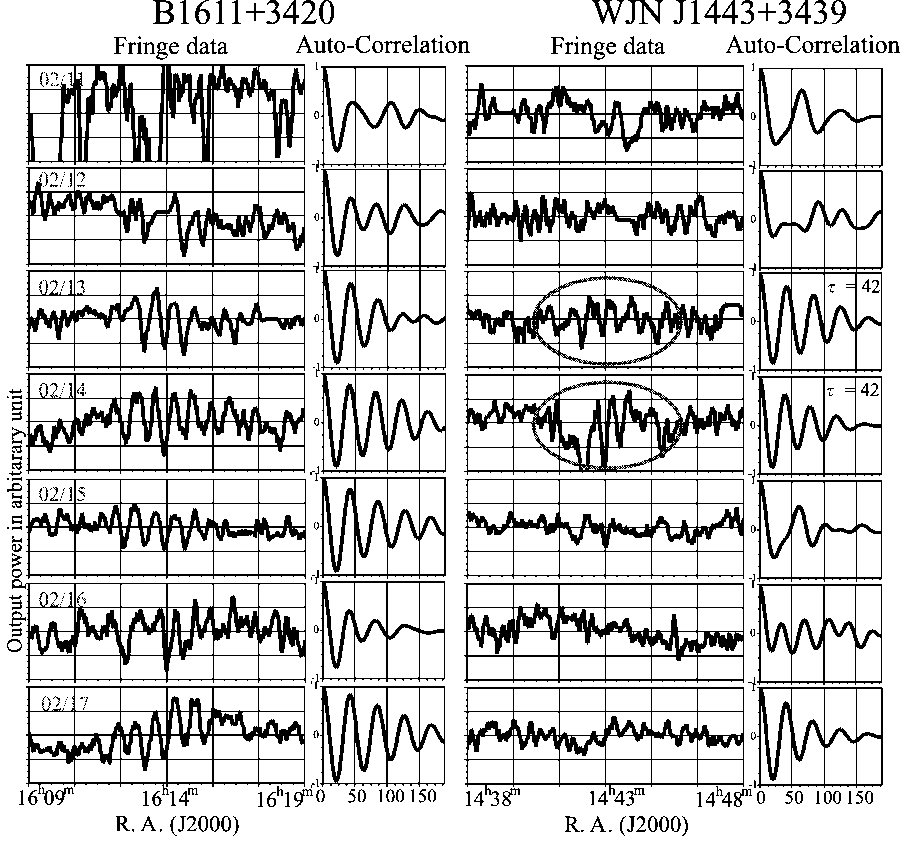 泥臭い仕事がありました・・・
泥臭い仕事がありました・・・
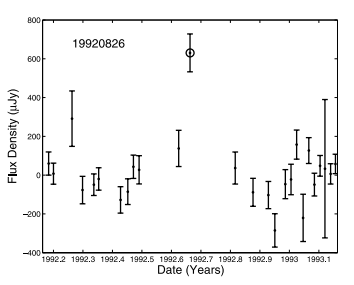 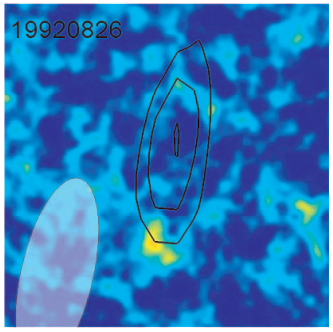 Bower+ 2007
RT 19920826
Niinuma+ 2007
他いろいろなサーベイが行われました
Long Transients: 従来の探査
44
Long transients のイベントレートの図 (周波数を無視)
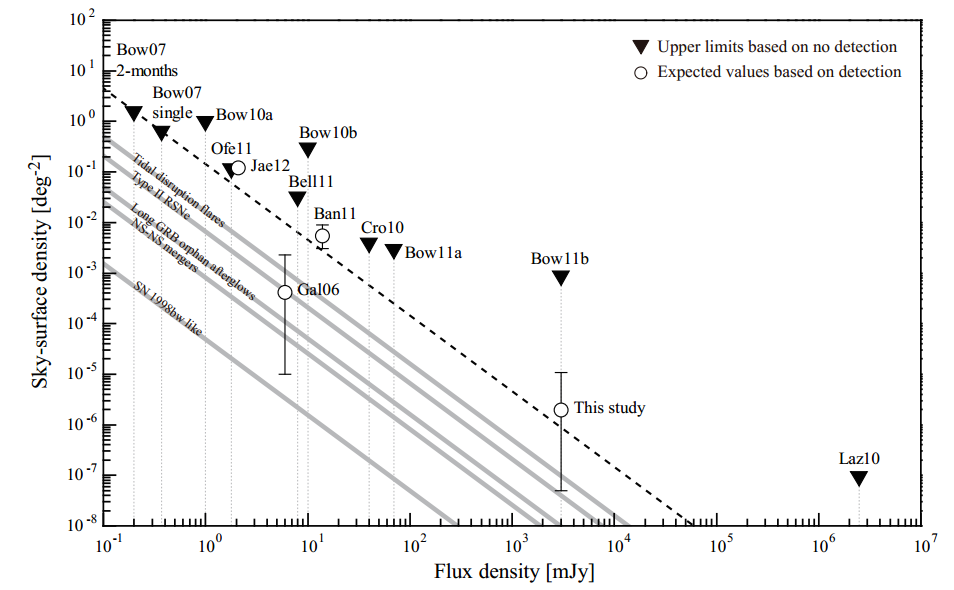 TDEs
CCSNe
従来のサーベイ
これらを観測したい！
Rare events
Aoki+ 2014
Faint events
Long Transients: 電波天文への要求
45
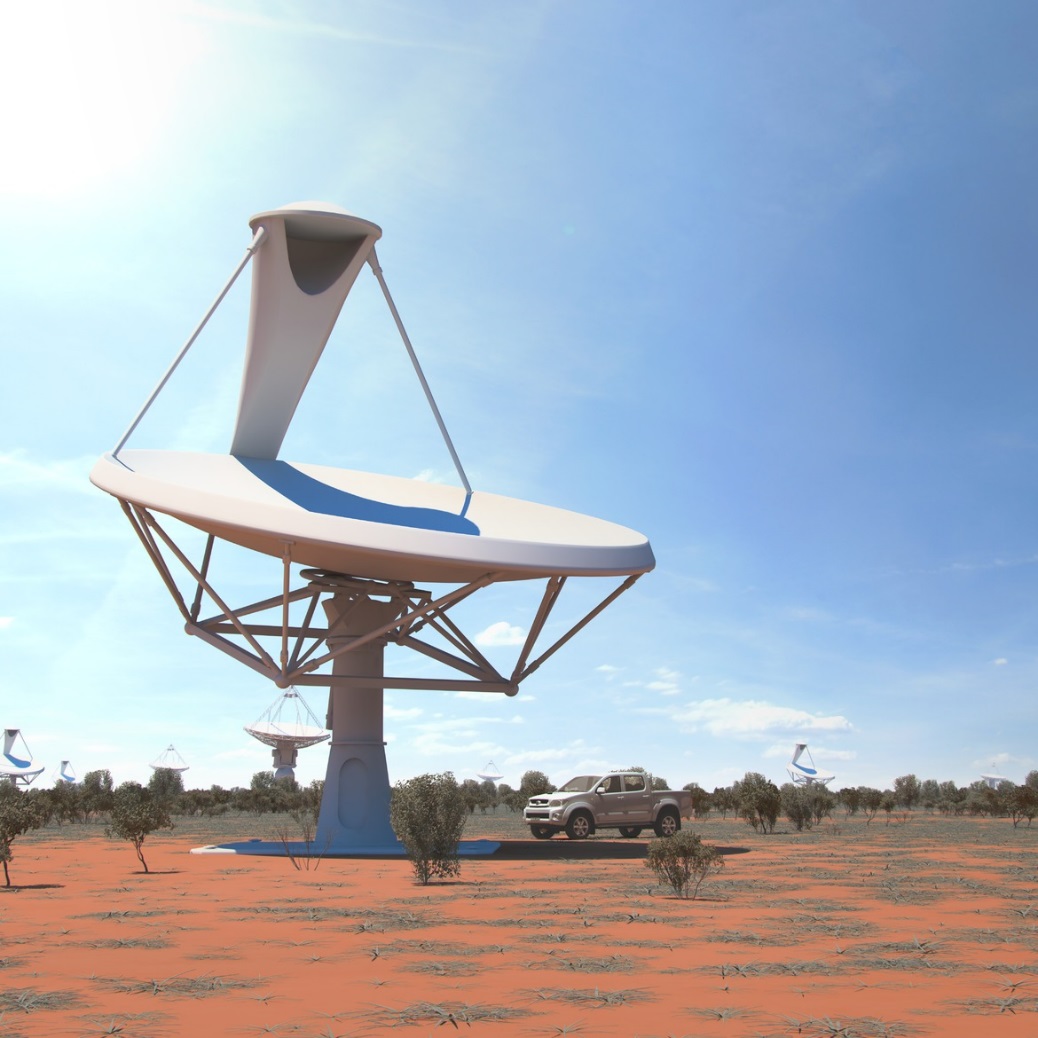 従来の探査
SKA1-SUR @ Australia
Phased Array Feed (PAF): FoV 18 deg2
既存望遠鏡じゃ無理！
広視野＆高感度が欲しい！
Long Transients: 電波天文への要求
46
従来の探査
那須の結果を検証するには
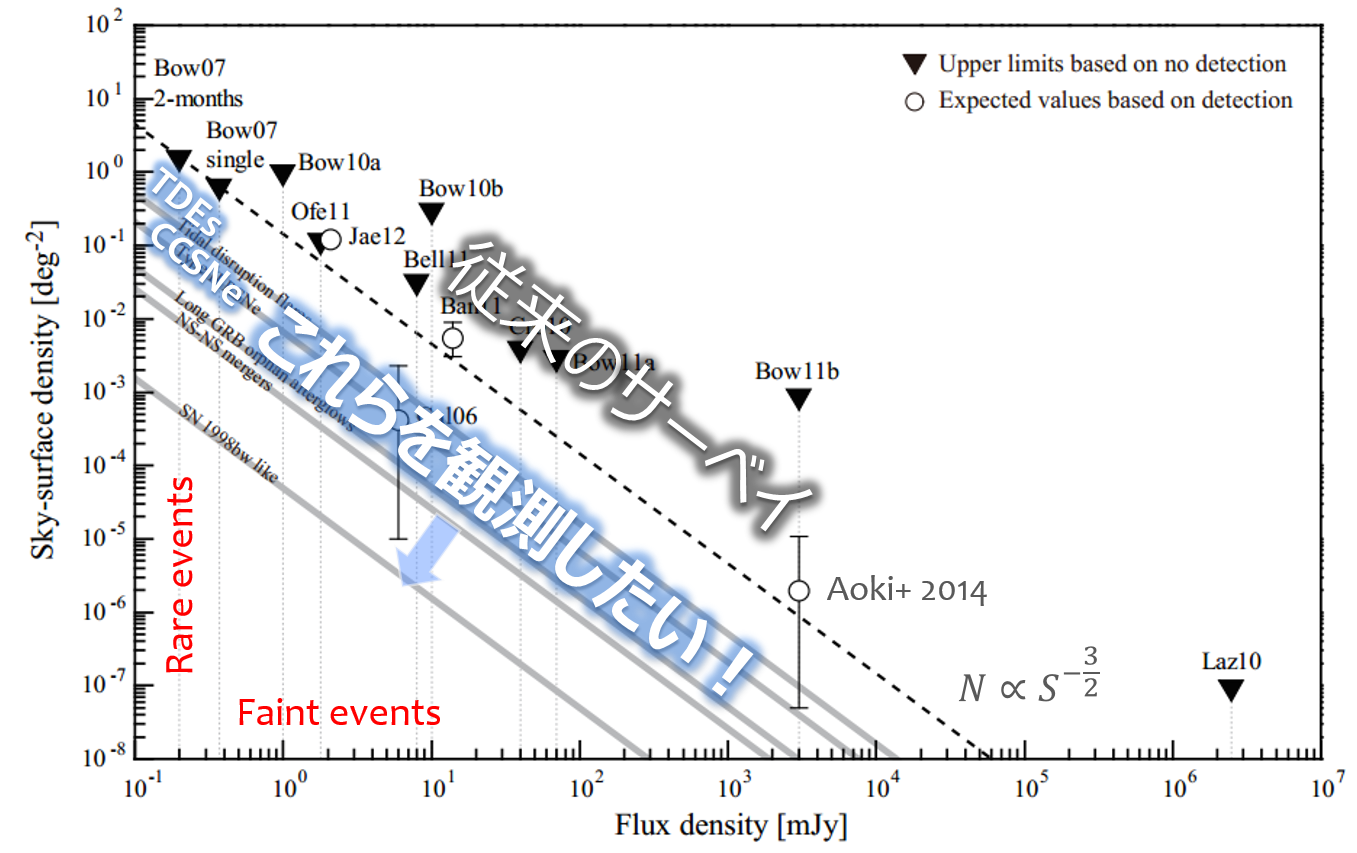 必要な観測設定
18 deg2 FoV
500 MHz bandwidth @ 1.4 GHz
1 hr integration
SEFD < 260 Jy


既存望遠鏡でも検証可能
SKA1-SUR アンテナ 5 台あれば OK
ただし Nasu event が数分スケールのバースト現象だったとすると・・・
1 min integration が必要
SKA1-SUR アンテナ 40 台必要
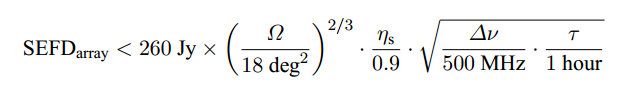 既存望遠鏡じゃ無理！
広視野＆高感度が欲しい！
Long Transients: 電波天文への要求
47
従来の探査
例: CCSNe を見つけるには
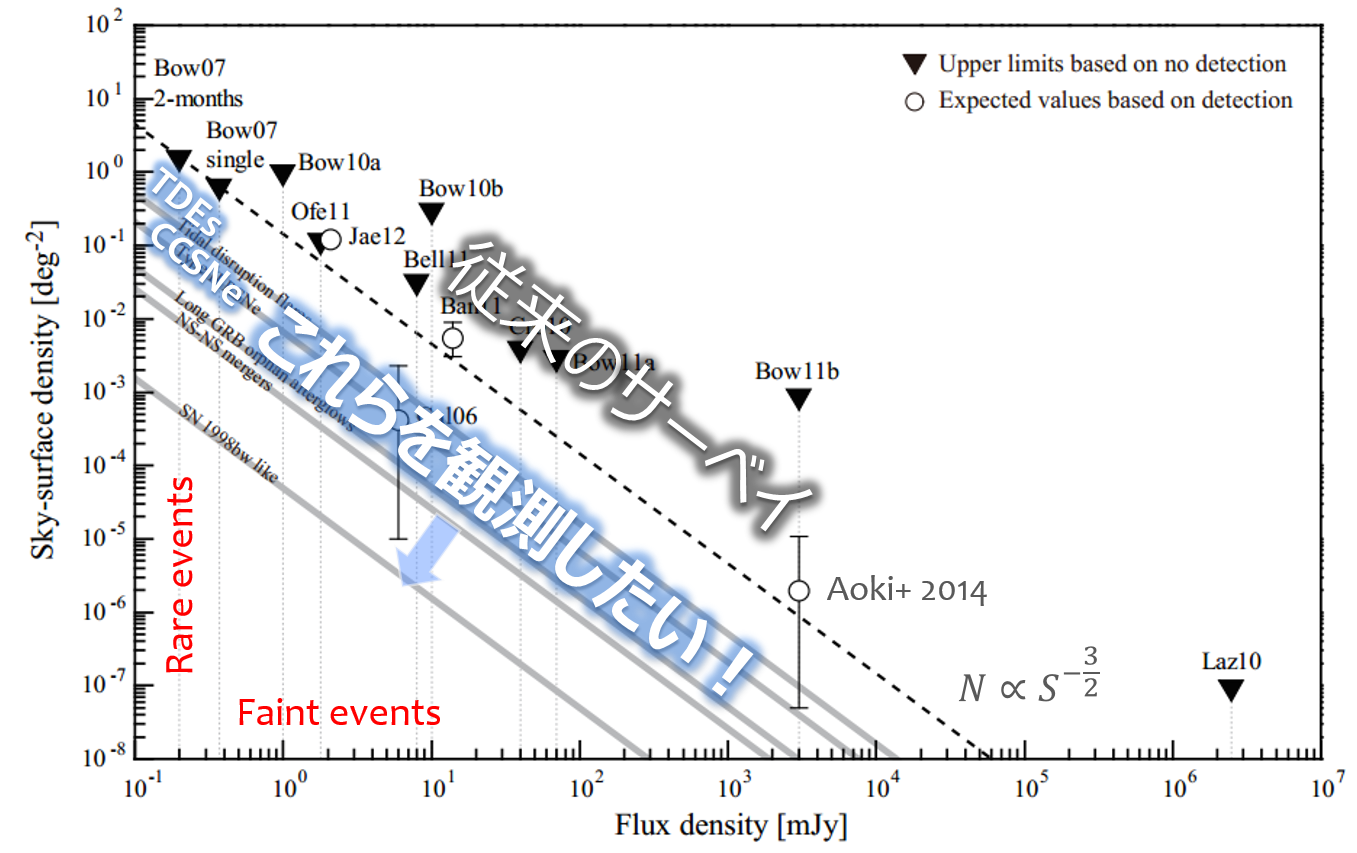 次式を満たす観測をすればたくさん見つかるはず


SKA1-SUR アンテナ 60 台フルに必要
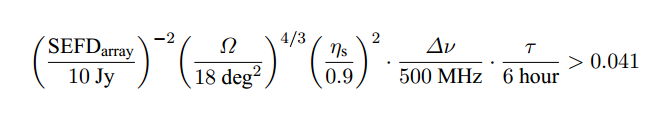 SKA-SUR が
絶対必要！
既存望遠鏡じゃ無理！
広視野＆高感度が欲しい！
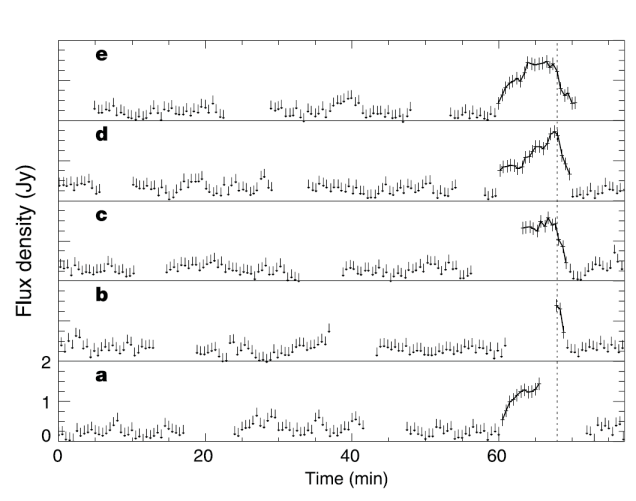 Galactic Centre
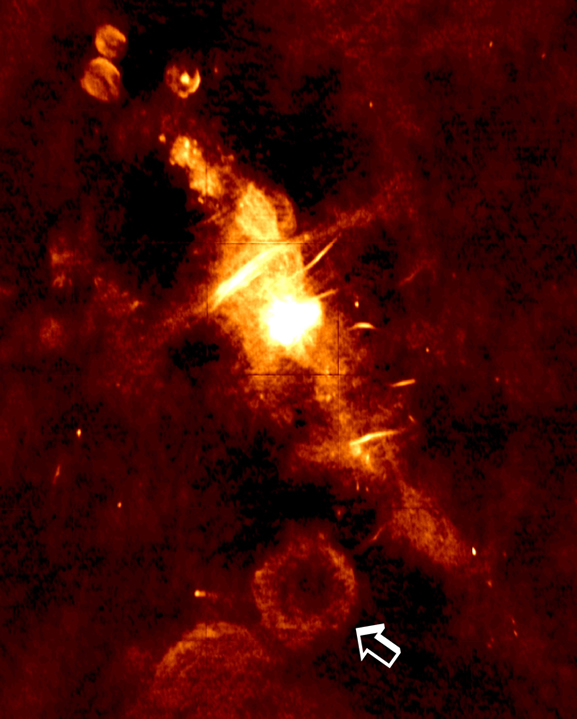 Long Transients: Minutes Timescale
48
GCRT J1745-3009
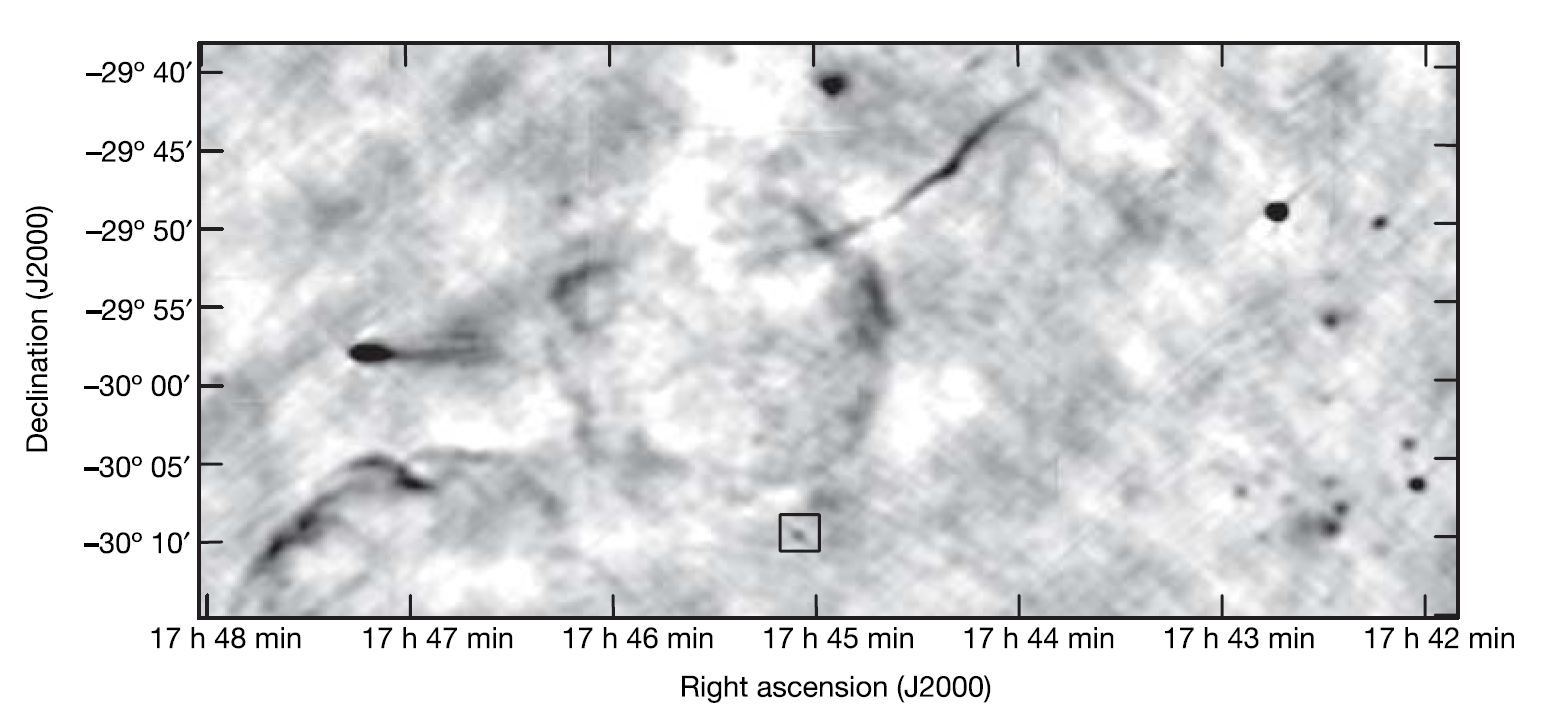 Hyman+ 2005 Using VLA
Only 5 bursts (たまに再発 Roy+ 2010)
Timescale ~ minutes
Flux ~ 1 Jy @ 330 MHz
Unknown origin
77 min
10 min
３．要求
49
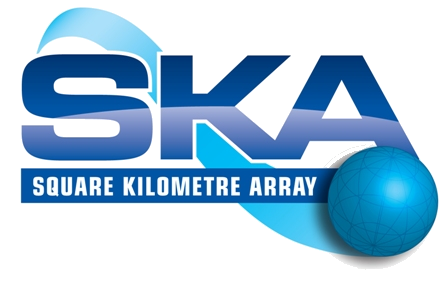 突発天体研究に必要な
観測システム
ＳＫＡに必要な観測システム
50
Commensal System
Robotic Follow-up System
他の観測と共存するシステム
解析パイプラインの初段に、リアルタイム時系列解析システムを加える
GRB などの発見速報を受信後、自動的・即時的に追観測するシステム
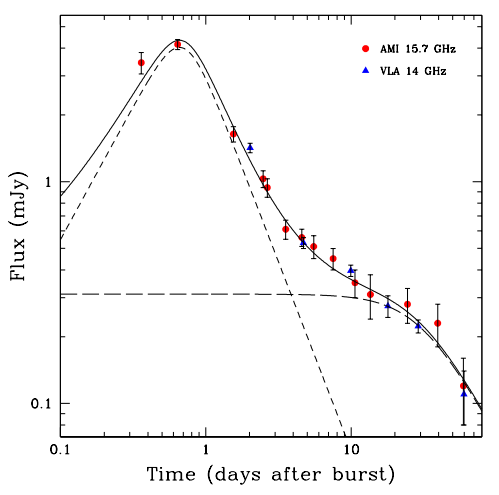 8 hr
Commensal System
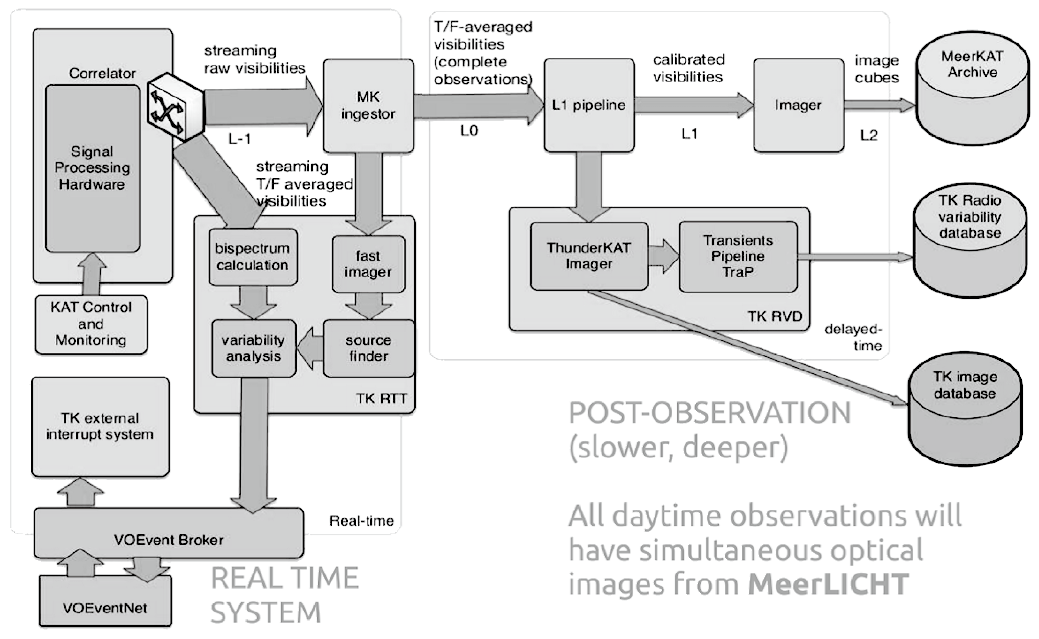 Swift
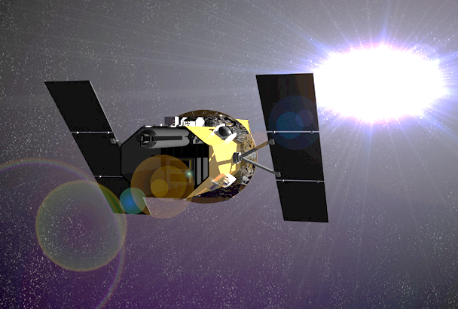 AMI
robotic follow-up
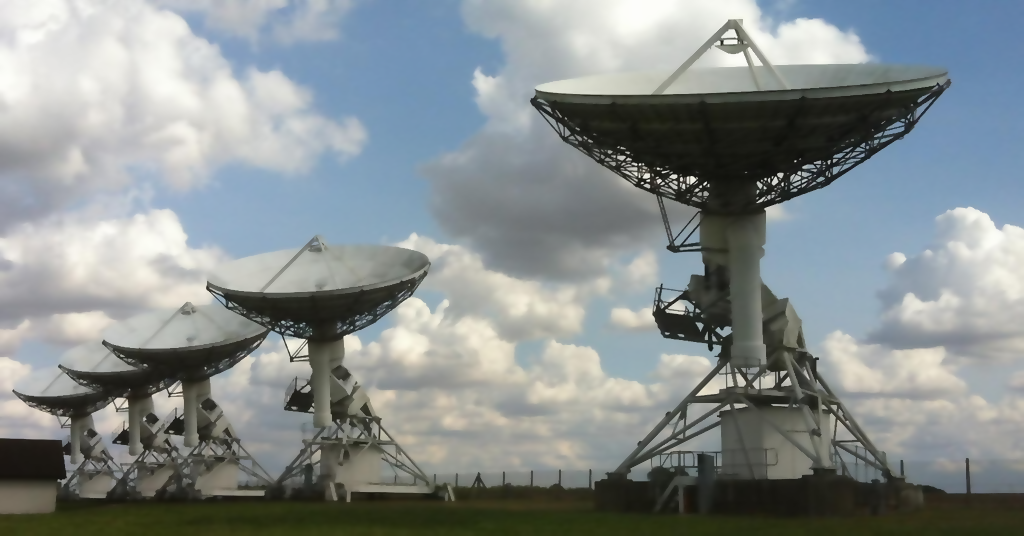 2013年初成功
Anderson+ 2014
ＳＫＡに必要な観測システム
51
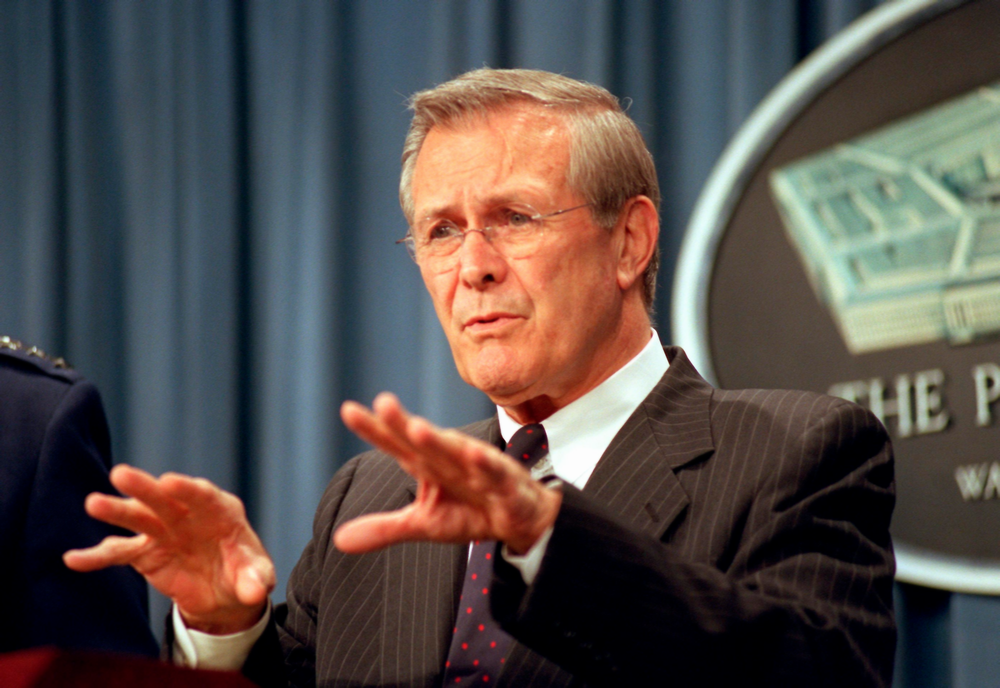 Things
ラムズフェルド 元国防長官
Known knowns
既にわかっている事実
文献読めばよい
Known unknowns
知らないと自覚している未知
観測提案すればよい
望遠鏡作ろう！
本会で紹介してきたのはこれ
Unknown unknowns
知らないことすら知らない未知
「備え」ある望遠鏡作ろう
http://www.defense.gov/Photos/newsphoto.aspx?newsphotoid=3939
52
「備え」　＝　何でもできる拡張性の高いシステム
「何でもできる」というコンセプトが重要！
未知追究の理念
53
アイザック・アシモフ
科学において最も興奮する言葉、
　つまり新しい発見の前兆となる言葉は、
　　「わかった！」ではなく、
　　　「これは妙だな・・・」である。
未知追究の理念
54
ルイ・パスツール
(分子の光学異性体発見など)
チャンスは、
それに備えている者だけに微笑む。
未知追究の理念
55
田中耕一
(タンパク質の質量分析法開発でノーベル化学賞)
試料作成をミスったけど、もったいないから実験してみたらうまくいった。

「まったくの偶然で、
　　　　まさに瓢箪から駒」
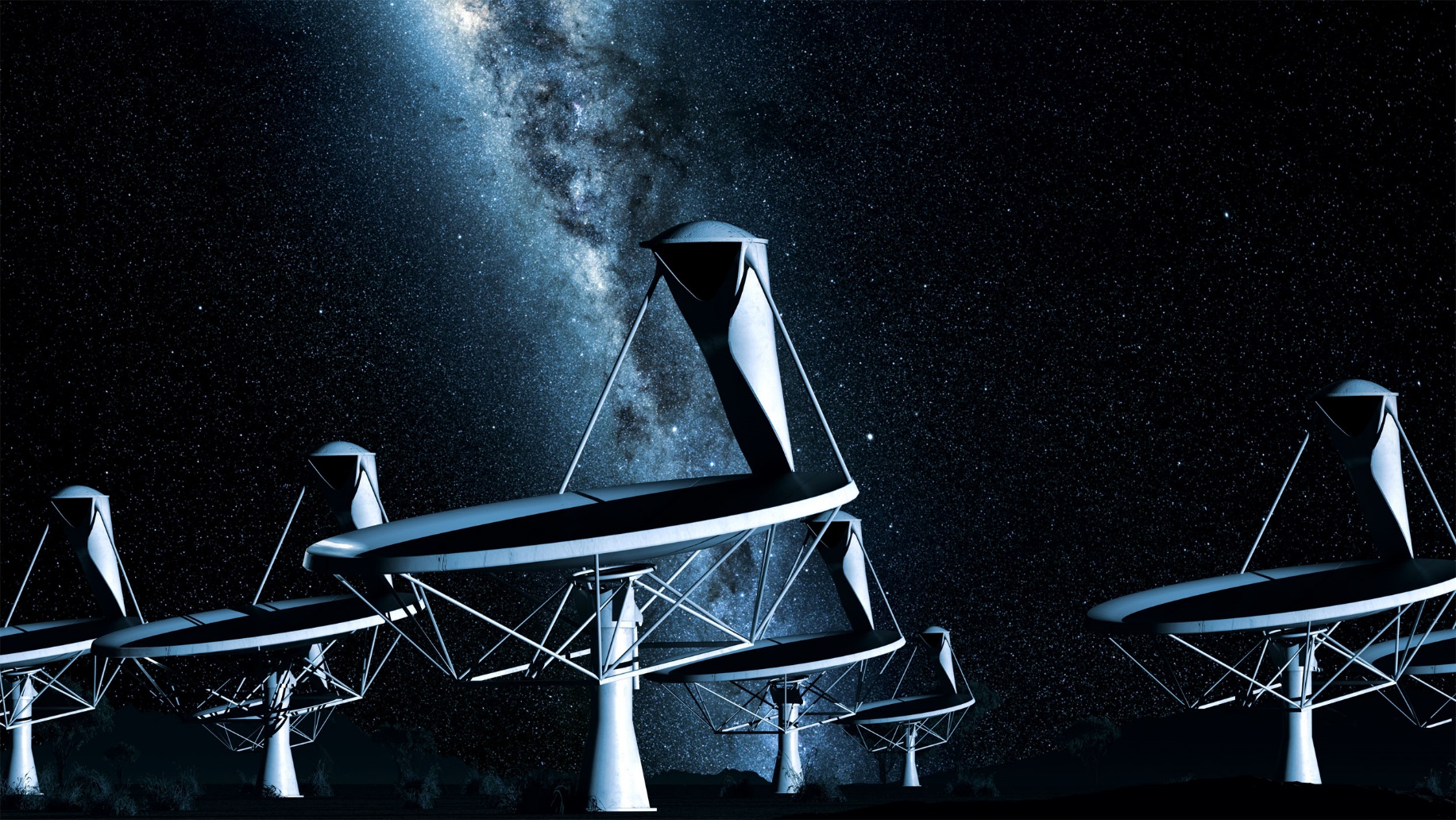 突発天体とＳＫＡ
青木貴弘 (早稲田大学)
56
必要なシステム
Commensal system
Robotic follow-up system
日本として必要なのは SKA-SUR & MID
CCSNe 見つけるには
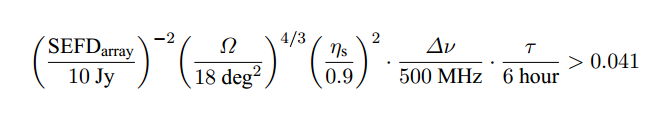 他プロジェクトとの連携
VERA/JVN 連携
ALMA
SN 1987A
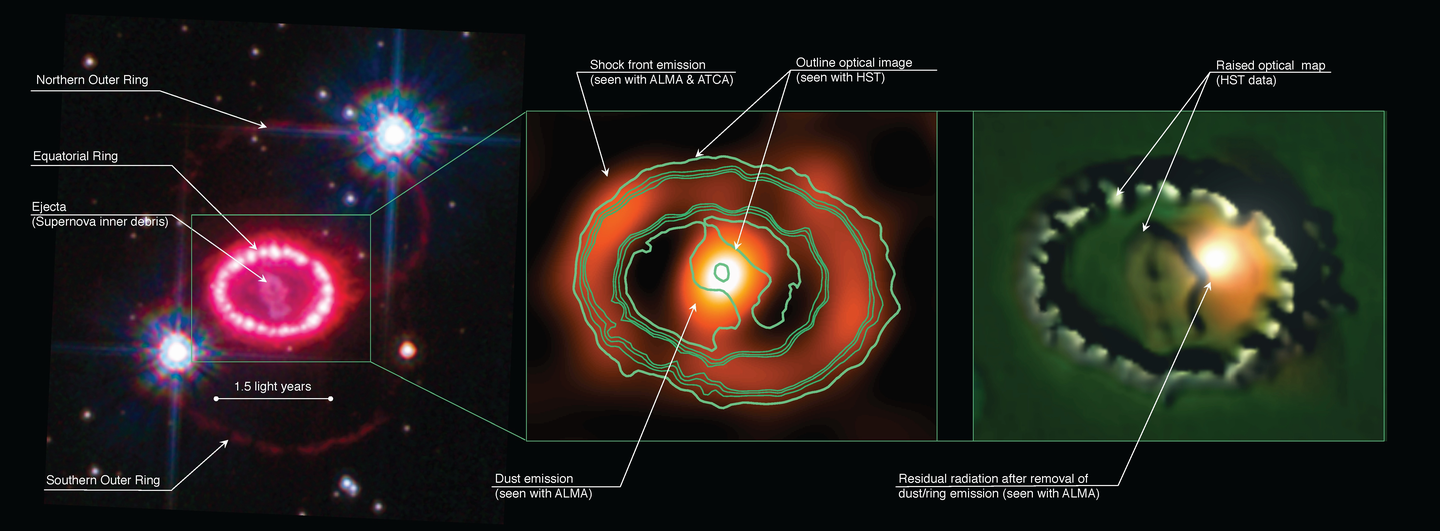 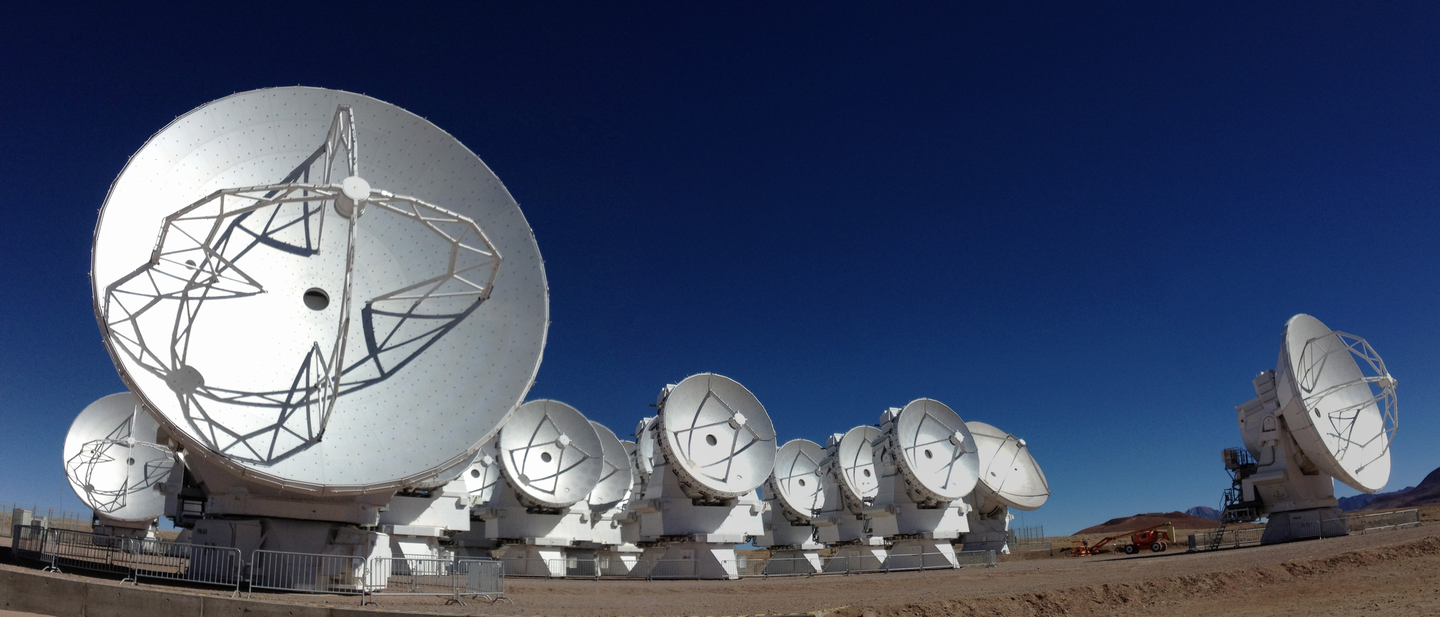 TDE
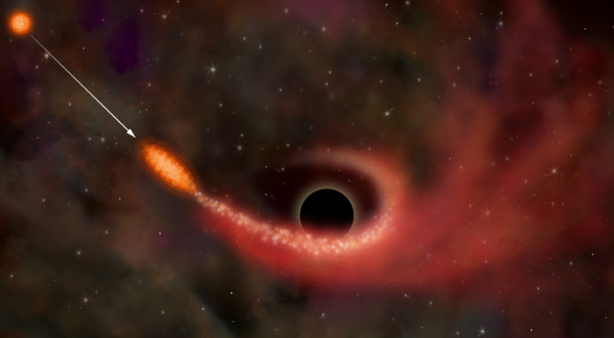 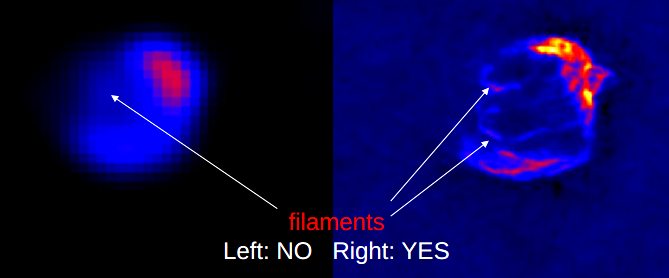 CTA 連携
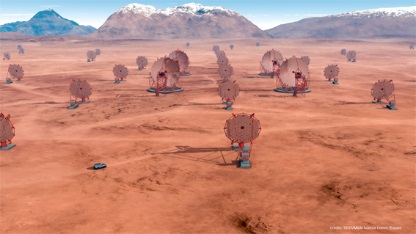 SMBH による潮汐崩壊の発見 
SMBH 質量, etc. ←VLBI が重要
SNR filaments
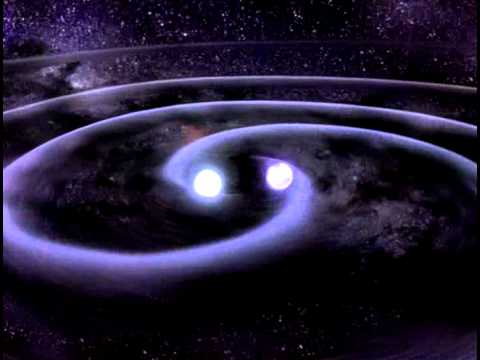 KAGRA 連携
GW emission
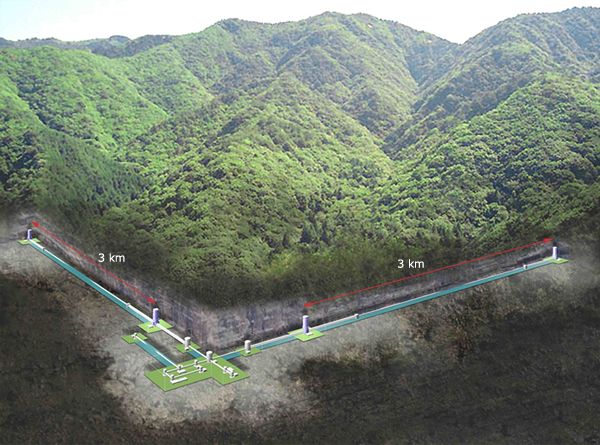 重力波・電波マルチメッセンジャー観測
重力波源 = FRB ?
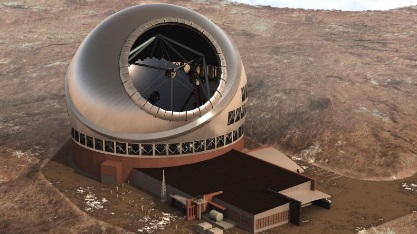 TMT
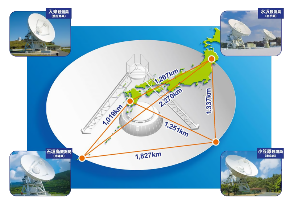 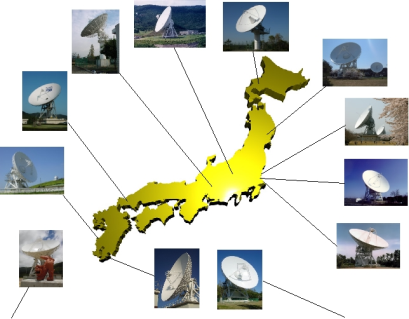 超新星残骸のフィラメント
粒子加速, 宇宙線の起源解明
質問・コメントお願いします
58
空白領域には unknown unknowns が
眠っているはず → SKAで探査
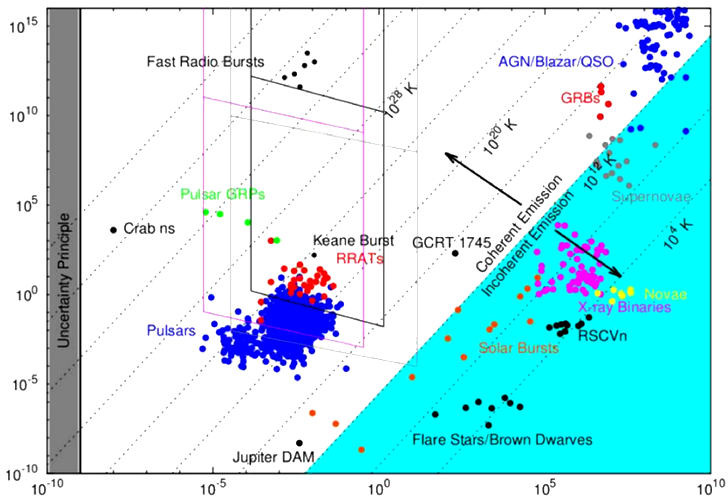 ?
Known unknowns の解明
?
ピーク光度
変動のタイムスケール
Cordes+, preliminary
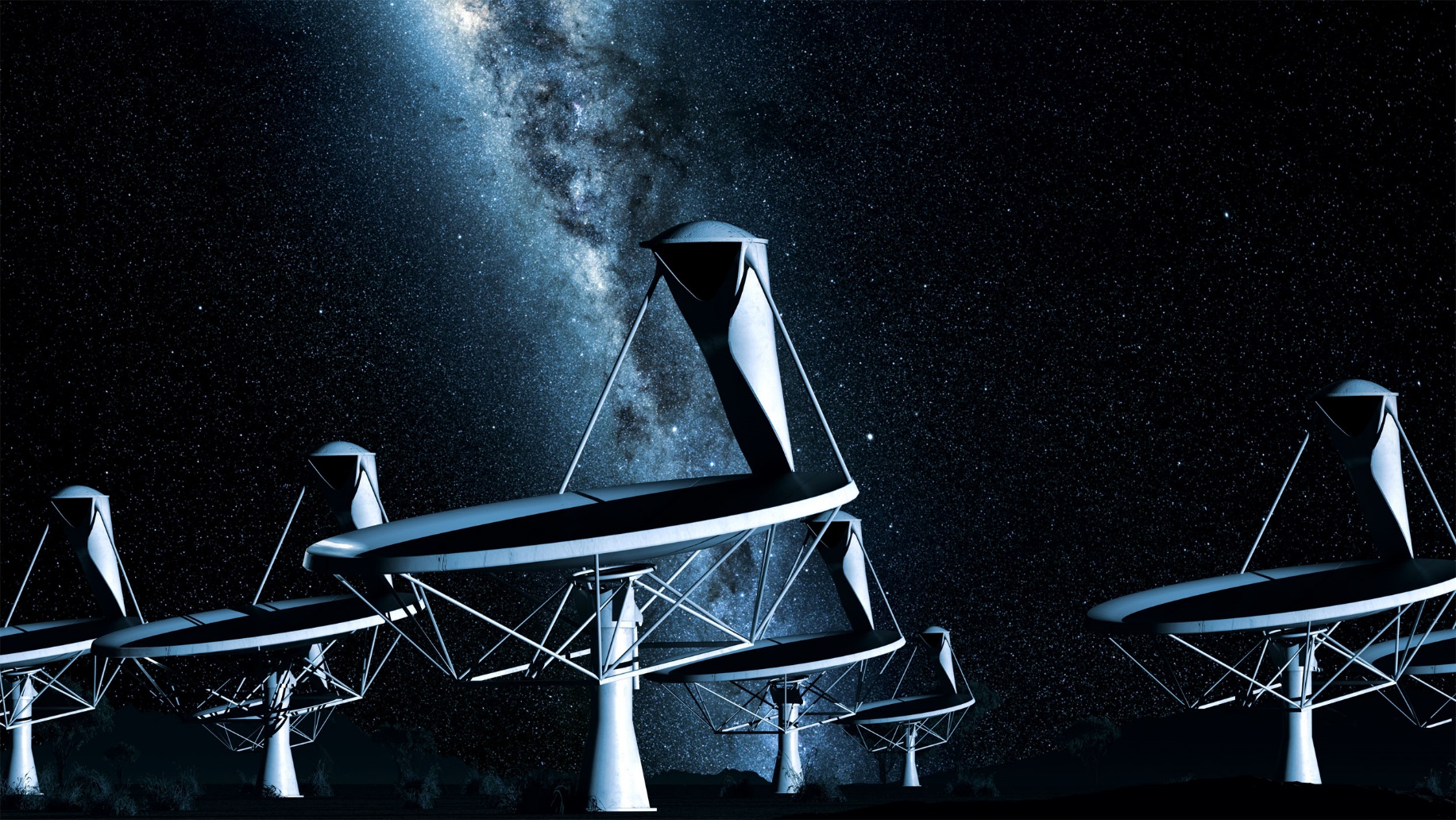 補　足
補足: Luminosity ∝ Timescale2
60
Small in radio!
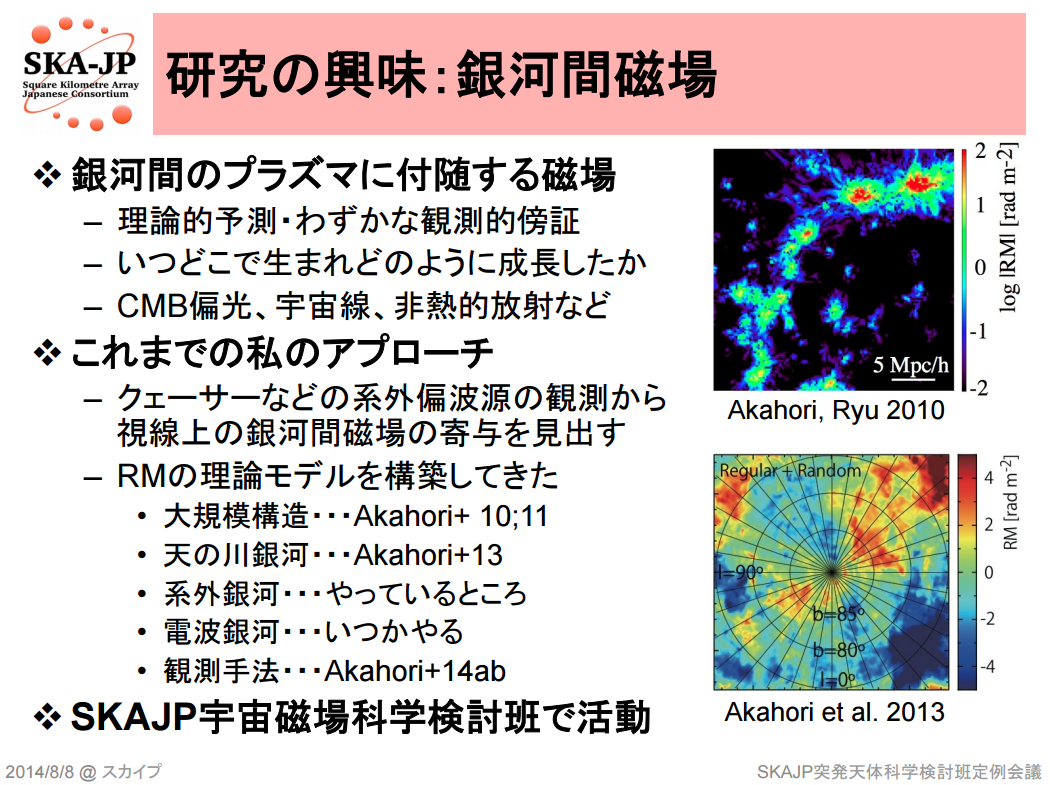 61
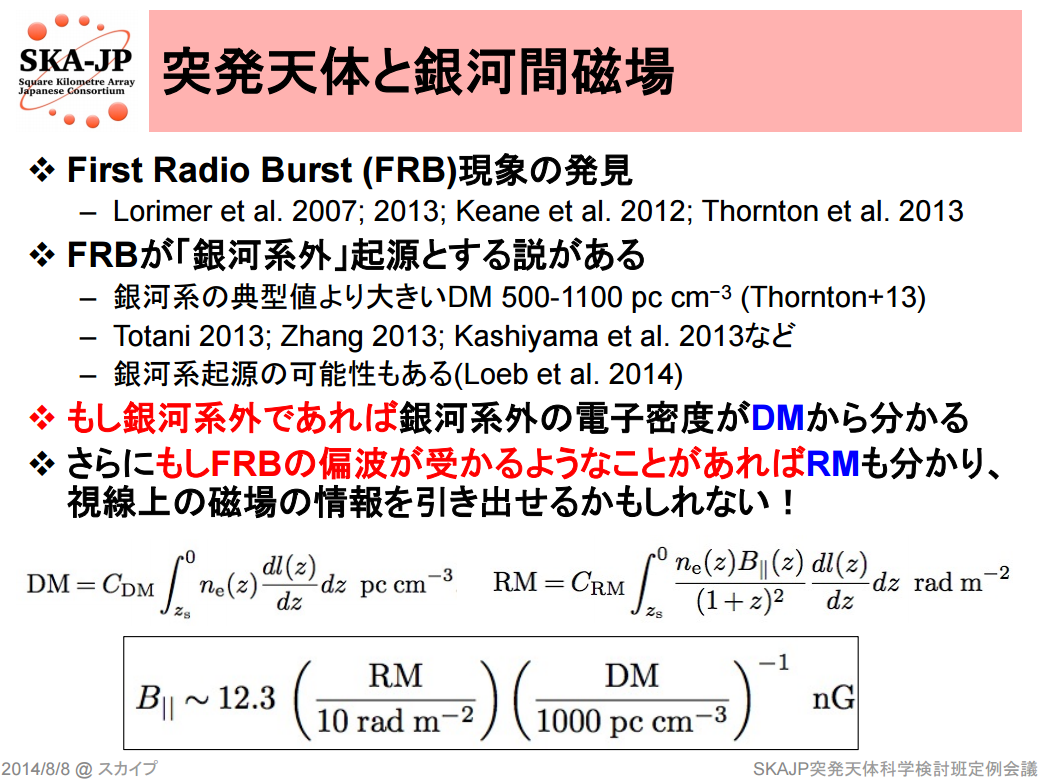 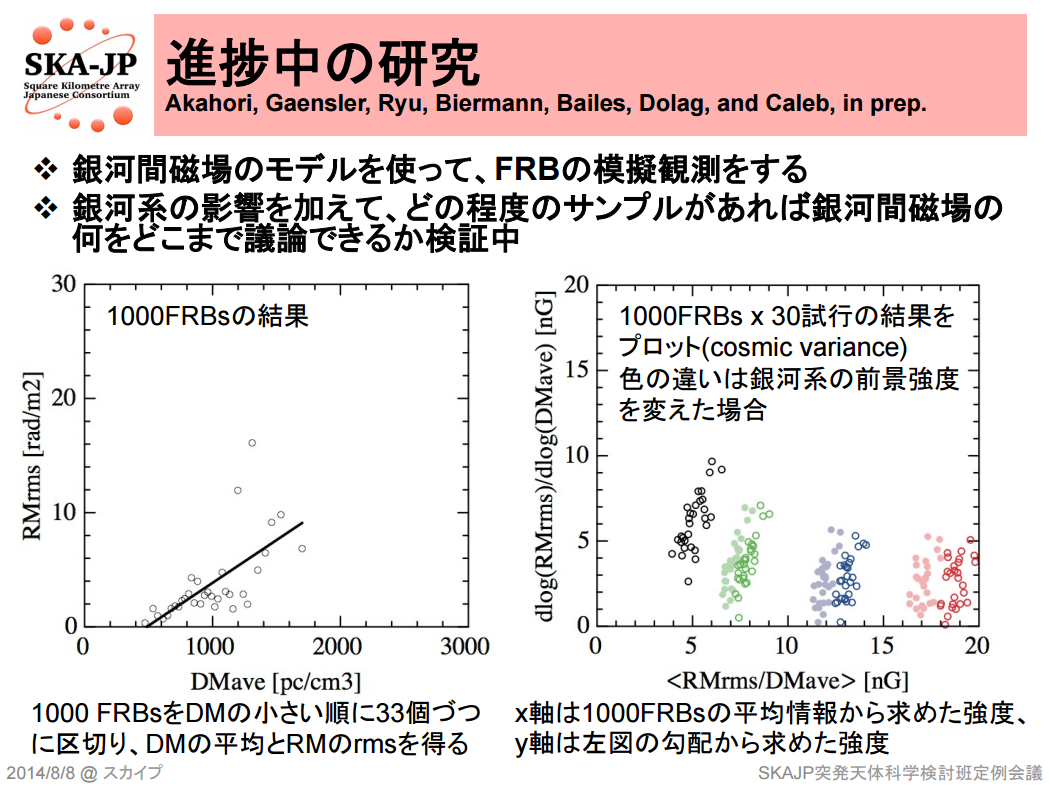